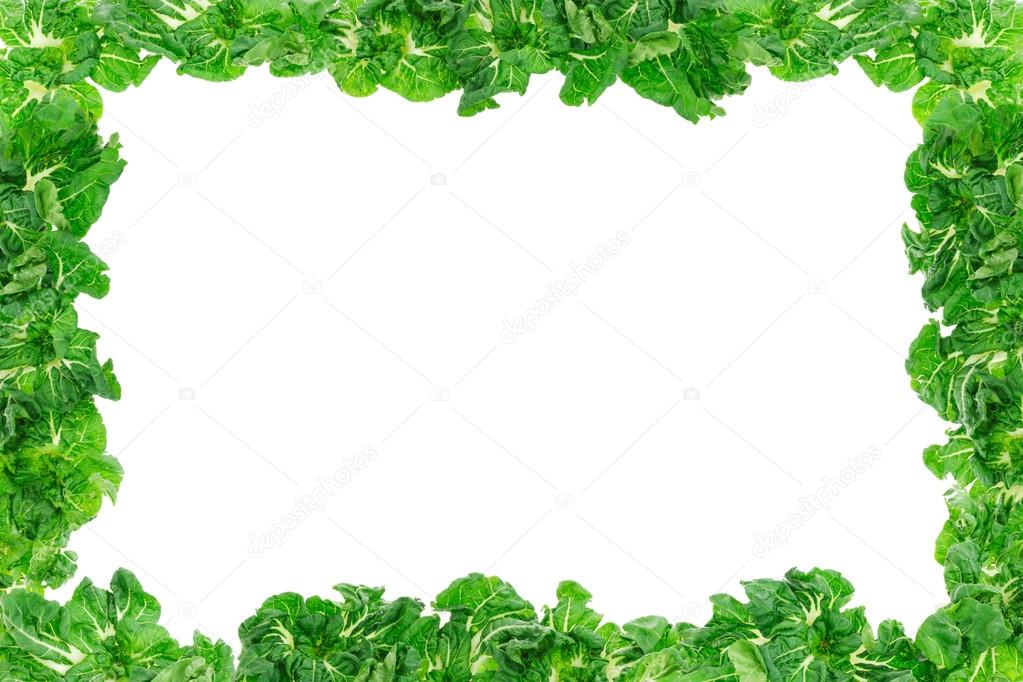 Проектная  образовательная деятельность  младшая группа и группа раннего возраста«Овощи и фрукты – полезные продукты»                                                   Проект подготовила :                                                                                           Войткевич Е.В. Лопат                                                                                                                                                                                                              2020г.
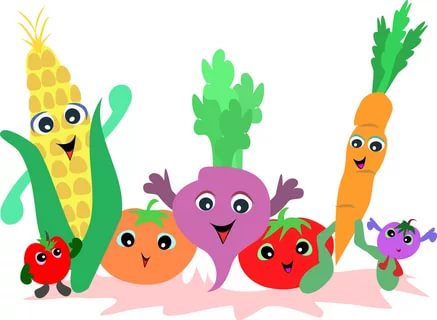 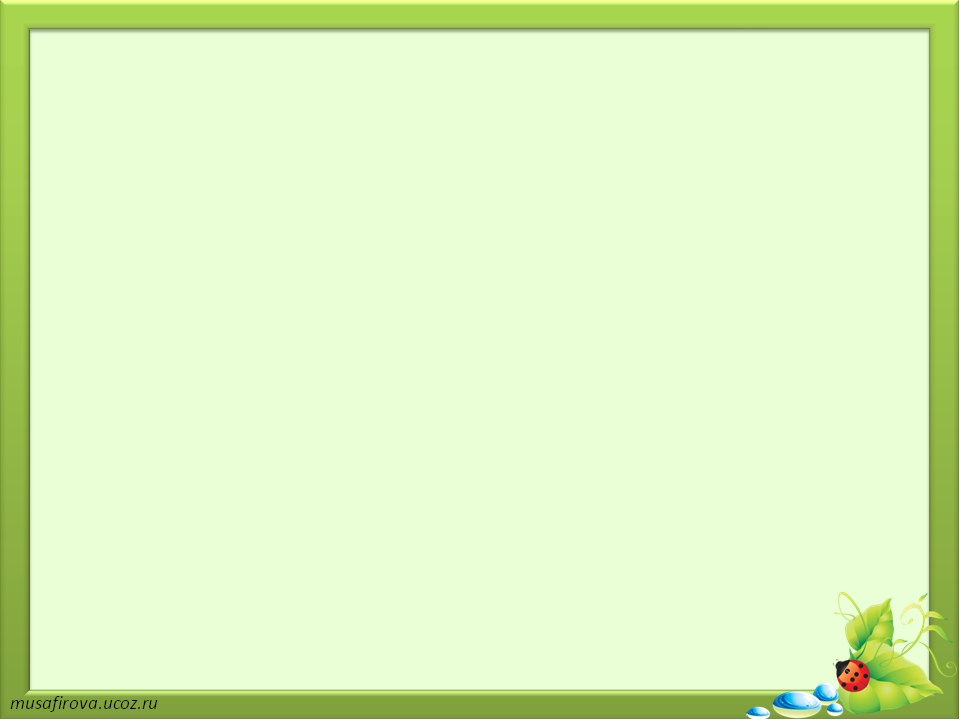 Актуальность проекта
Природа дарит много красивого, вкусного, полезного. Особенно щедра на подарки осень. Сколько вкусных фруктов и овощей созревает у людей в огородах и садах. Дети младшего дошкольного возраста имеют недостаточное представление об овощах и фруктах, о том, где они растут, и их роль в сохранении и укреплении здоровья.
В проекте «Овощи и фрукты – полезные продукты» ребята учатся классифицировать, сравнивать и обобщать полученные знания, что способствует умственному развитию детей, развивает интерес.
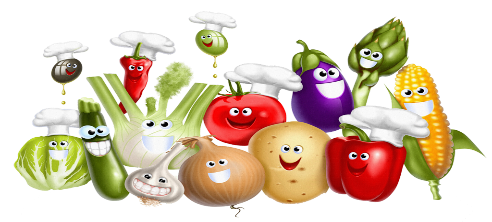 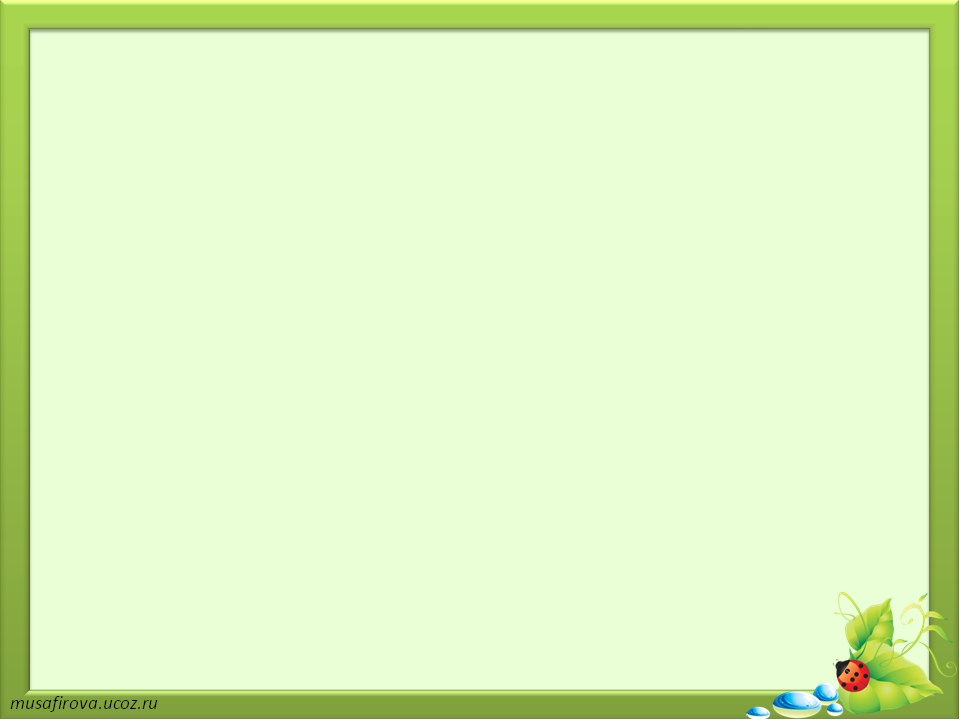 Цель проекта: Обобщить и расширить знания детей об овощах и  фруктах через разные виды деятельности. 
Задачи проекта:
Познавательное развитие: расширить представления детей о многообразии фруктов, овощей и о местах их произрастания. Закреплять названия цветов, форм, величины.
Речевое развитие: расширять и активизировать словарь детей, развивать связную речь, обогащать словарь детей. 
Социально-коммуникативное развитие: формировать умение работать в коллективе. Во время игр развивать интерес к окружающему миру; соблюдать правила поведения в природе.
Художественно-эстетическое развитие: учить передавать в лепке, рисунках, аппликациях цвет, форму фруктов, овощей; формировать навыки художественного исполнения различных образов в песнях и эмоциональную отзывчивость на произведение.
Физическое развитие: развивать все виды моторики: общую, мелкую, артикуляционную. Формировать умение координировать речь с движениями. Развивать чувство ритма. Формировать представление о ЗОЖ - мыть руки перед едой, мыть овощи, фрукты
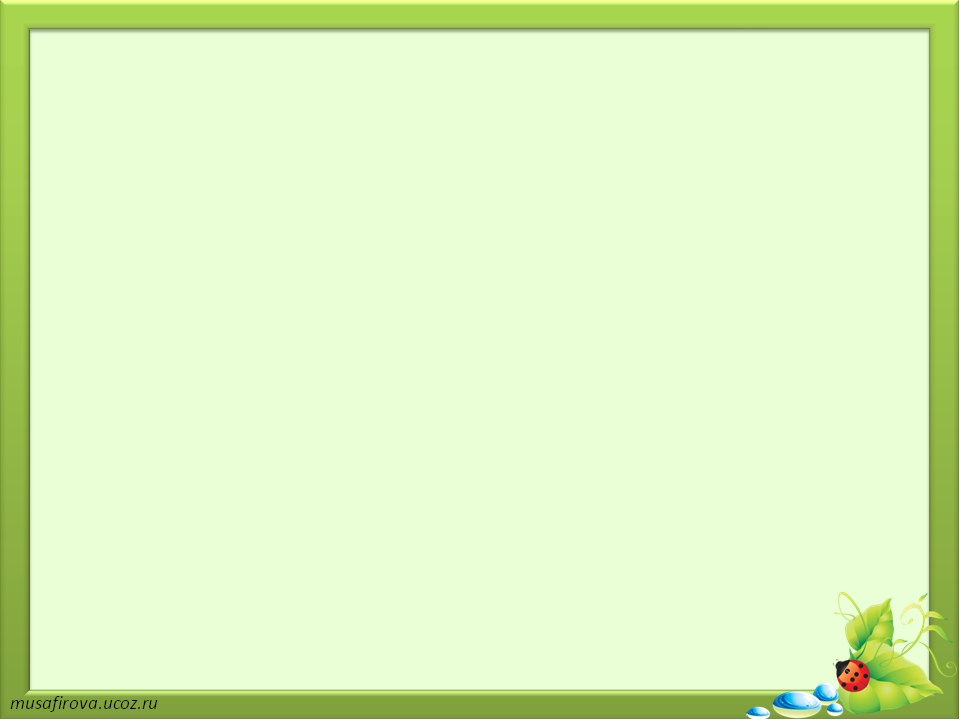 1 этап подготовительный
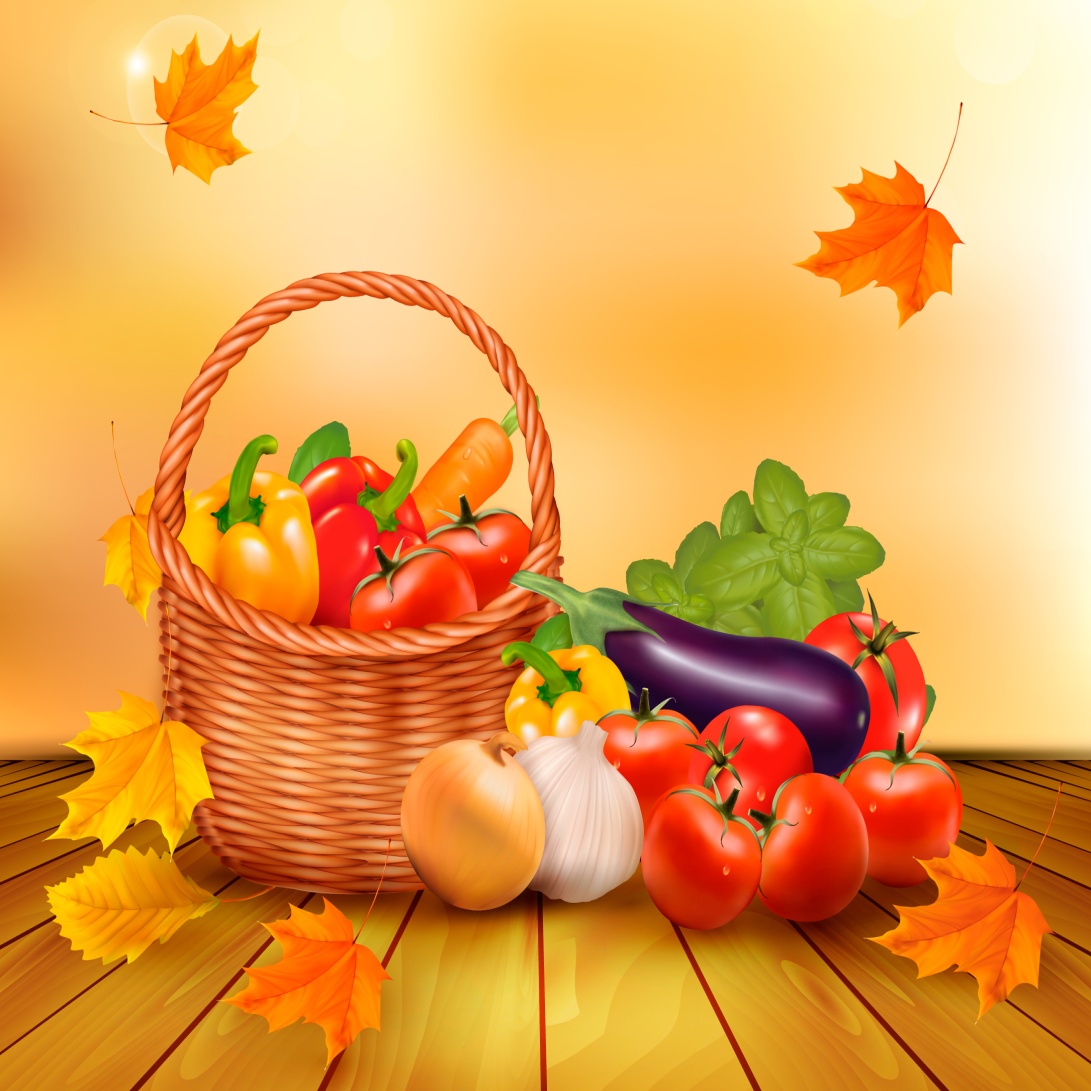 Изучение литературы по теме, разработка проекта, подбор методического и дидактического материала, обновление и пополнение предметно-пространственной среды, ознакомление родителей о значимости проектной деятельности по данной теме, разработка информационно-наглядного материала, ознакомление родителей.
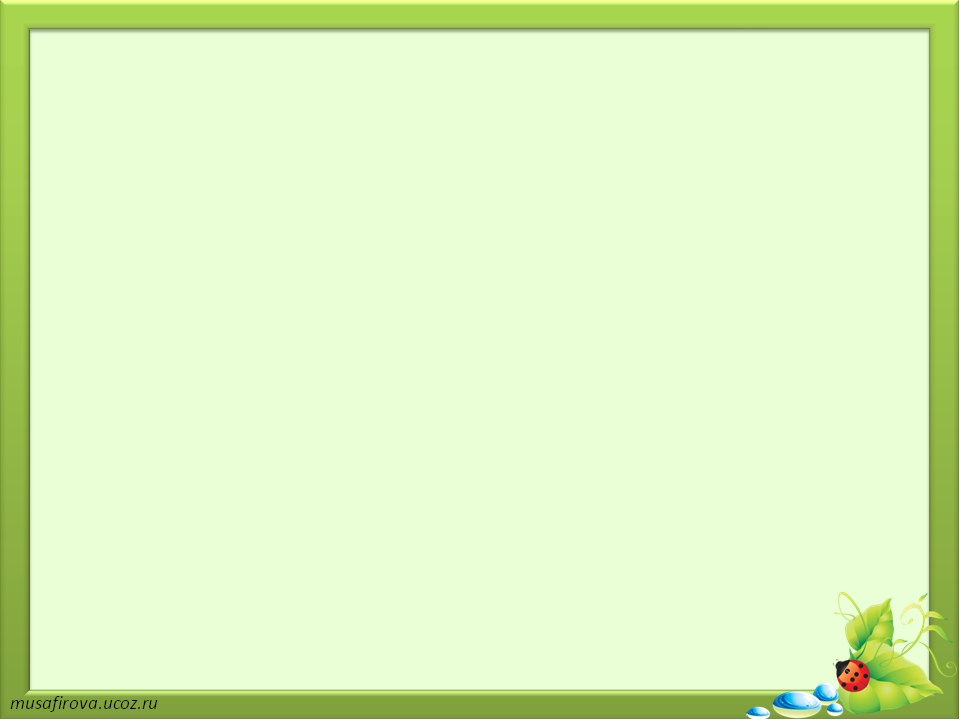 2 этап основной:
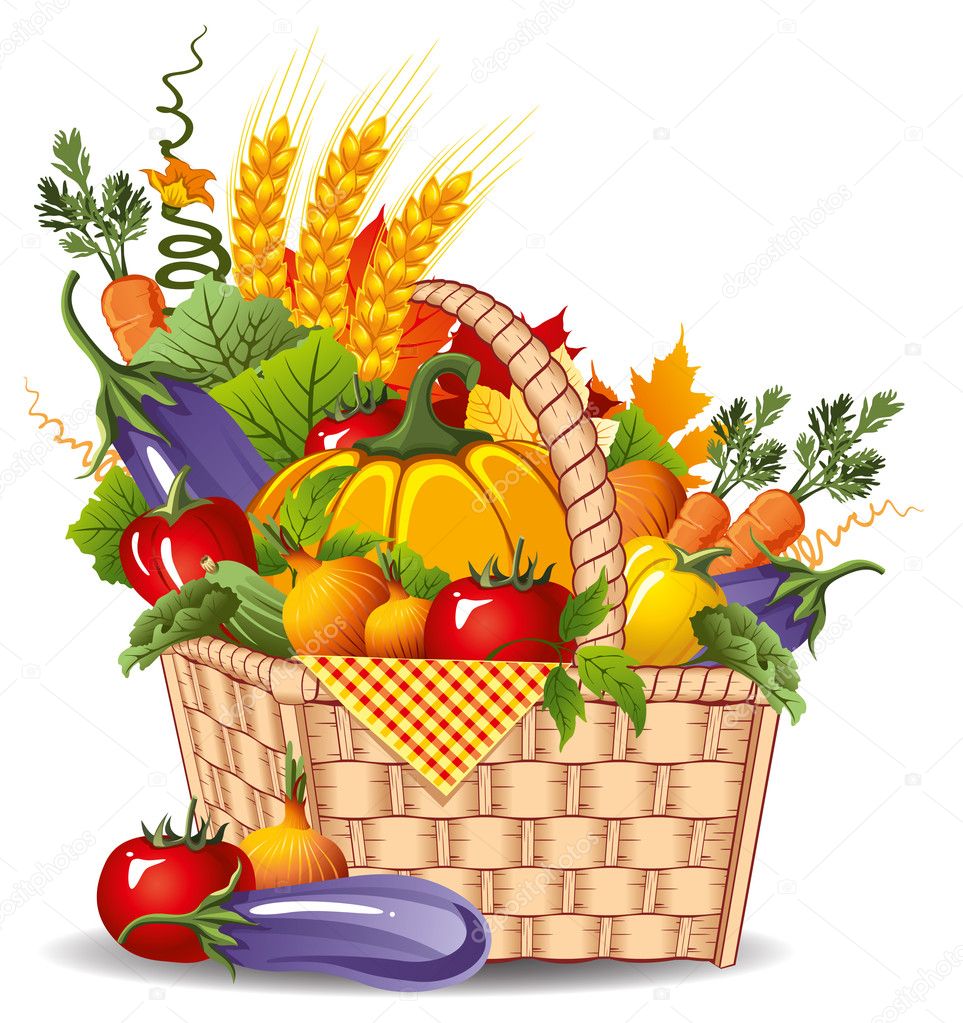 Выполнение проекта.В процессе реализации основного проекта создавали образовательные ситуации с детьми.  Проведение с детьми бесед об овощах и фруктах.Проведение подвижных игр.Проведение дидактических  и настольных игр.Чтение художественной литературы детям (заучивание стихов, загадывание загадок по теме)Рассматривание картин.
3 этап заключительный.
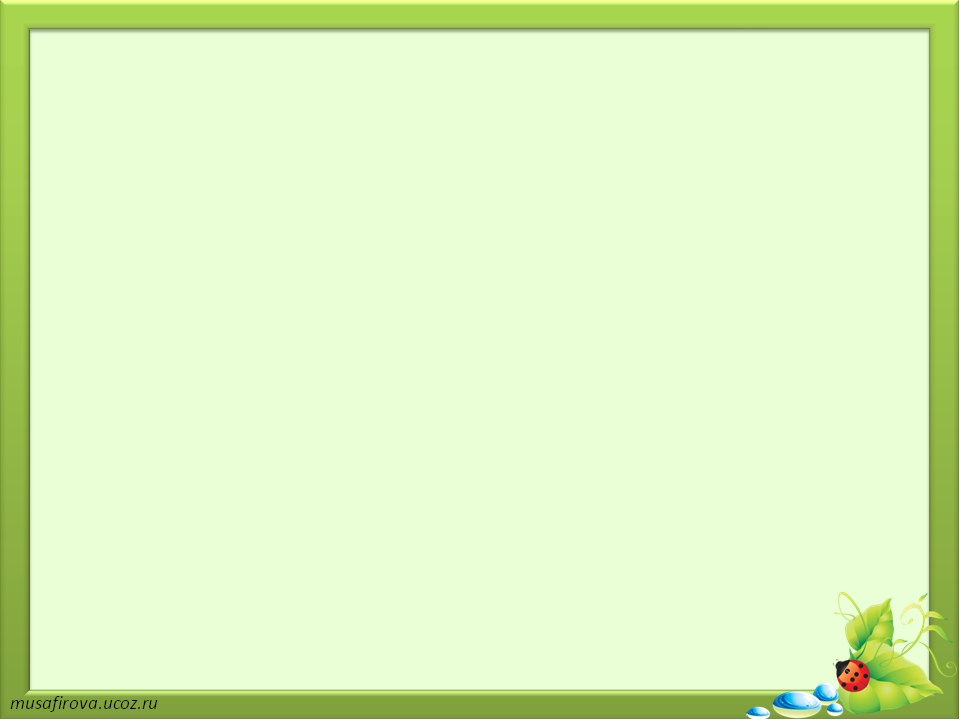 Оформление проекта в виде презентации.Организация и участие родителей в выставке «Улыбка осени» 
«Семейные рецепты»
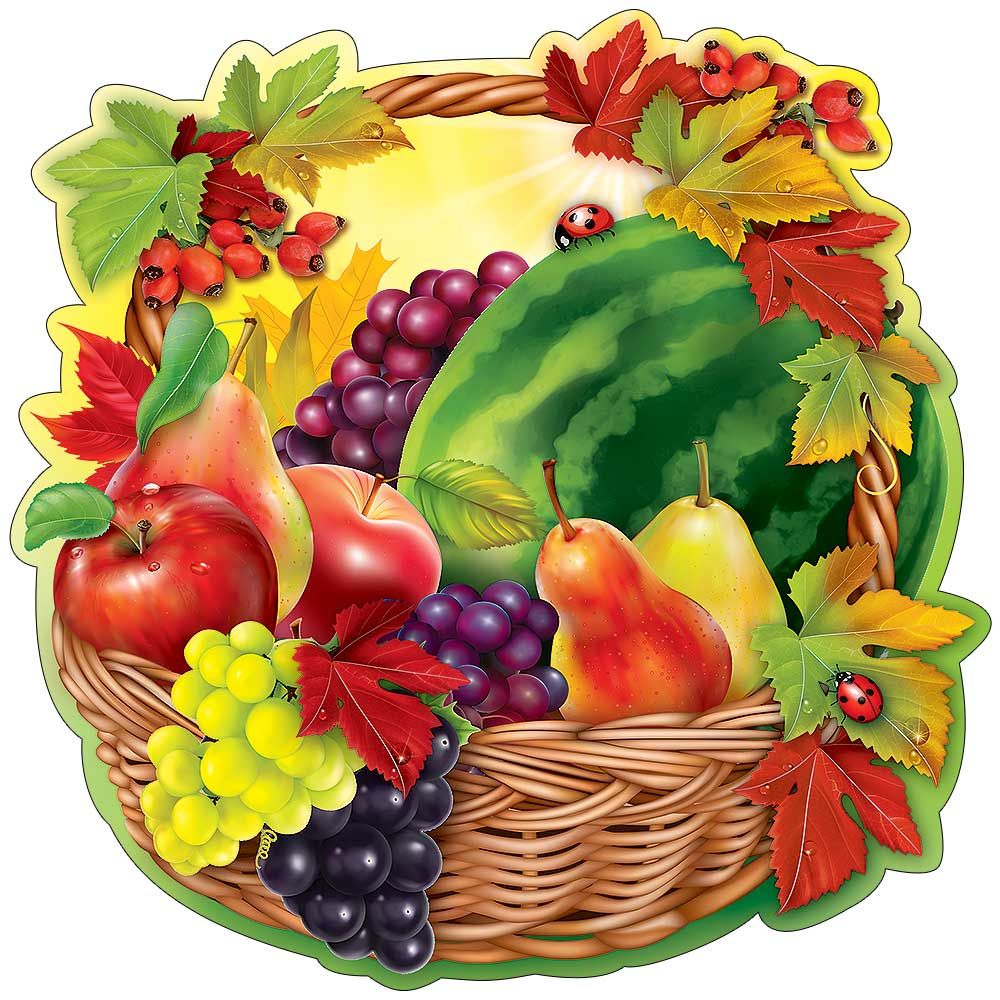 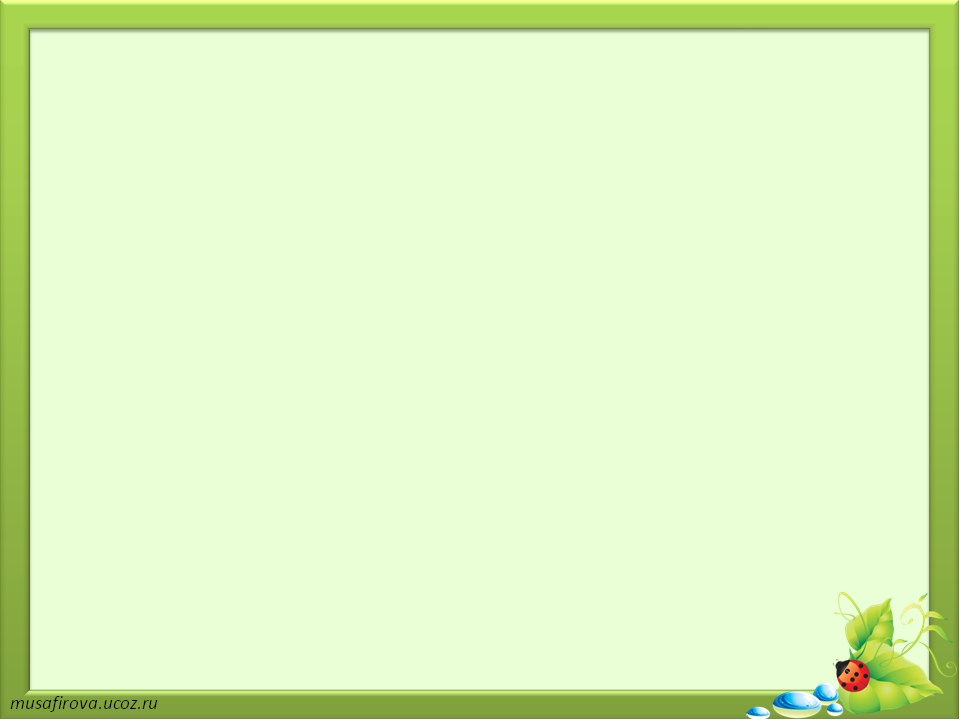 Ожидаемые результаты:
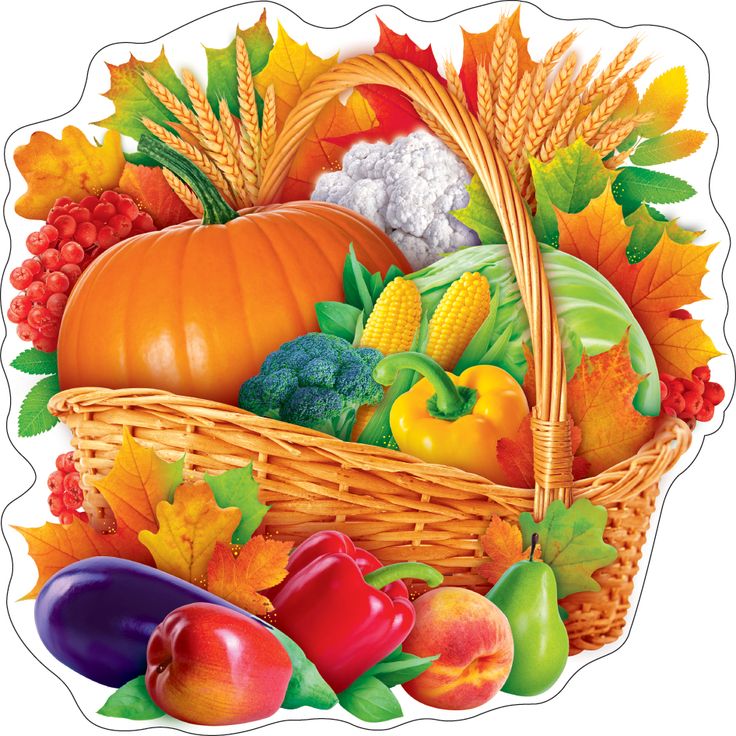 Знать и называть овощи и фрукты.
Владеть обобщающими понятиями.
Знать, где растут овощи и фрукты.
Знать об их полезных свойствах.
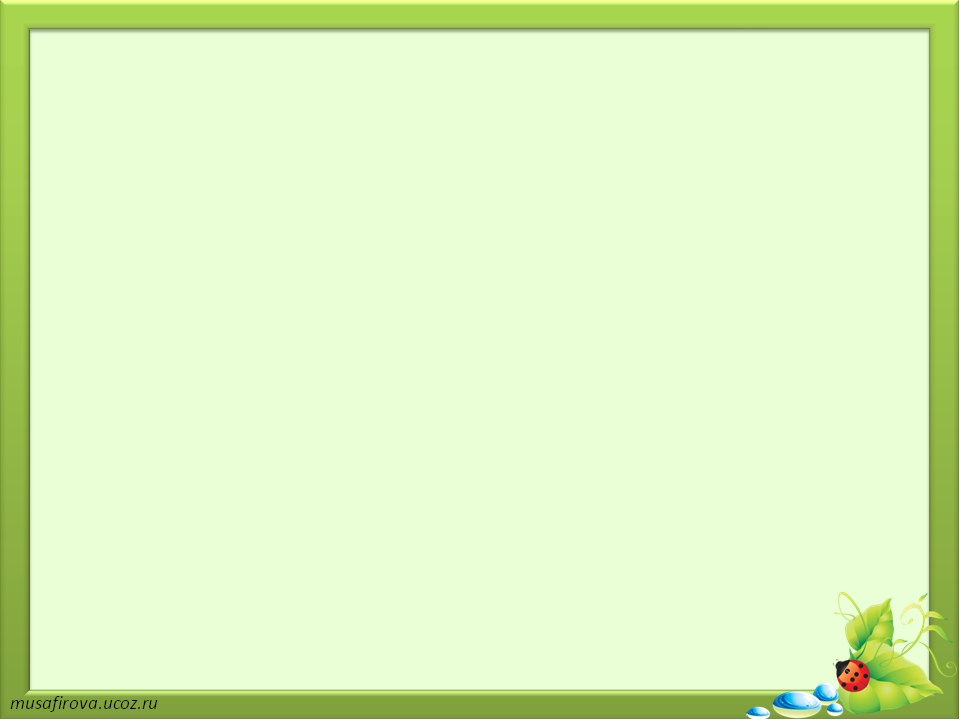 Рассматривание картинок и муляжей - овощи и фрукты
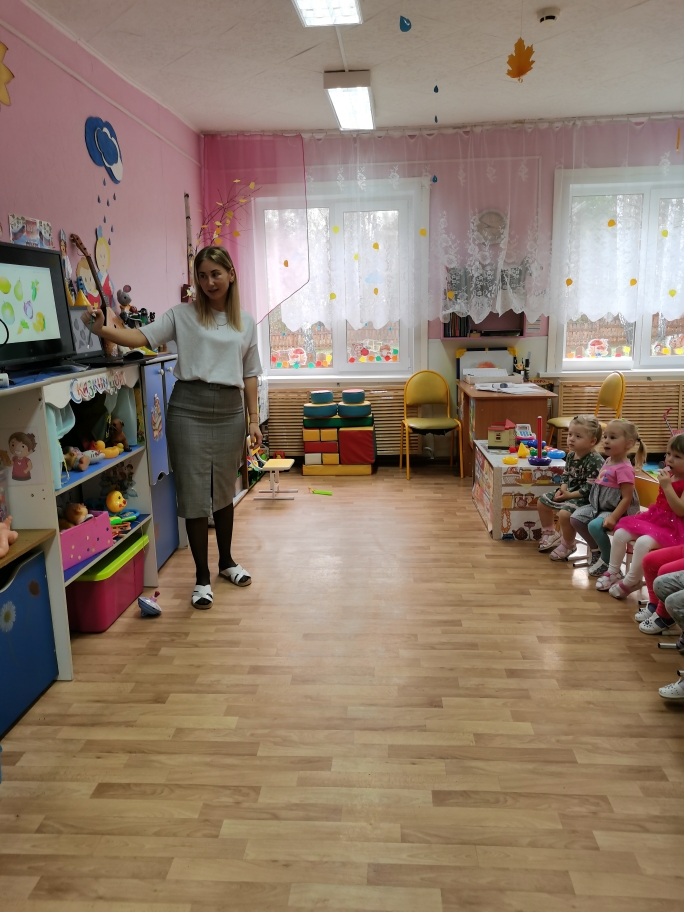 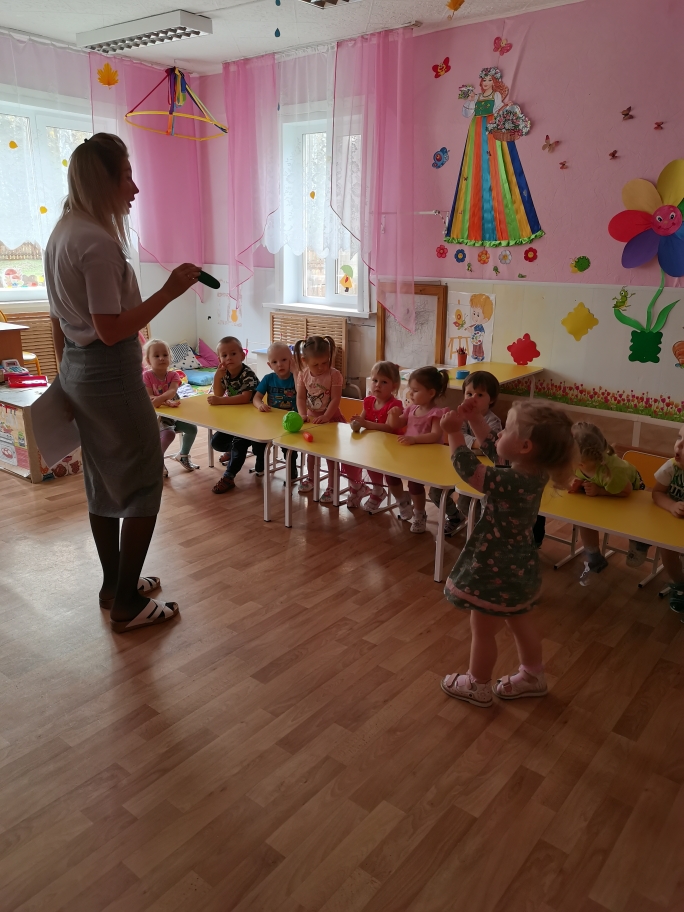 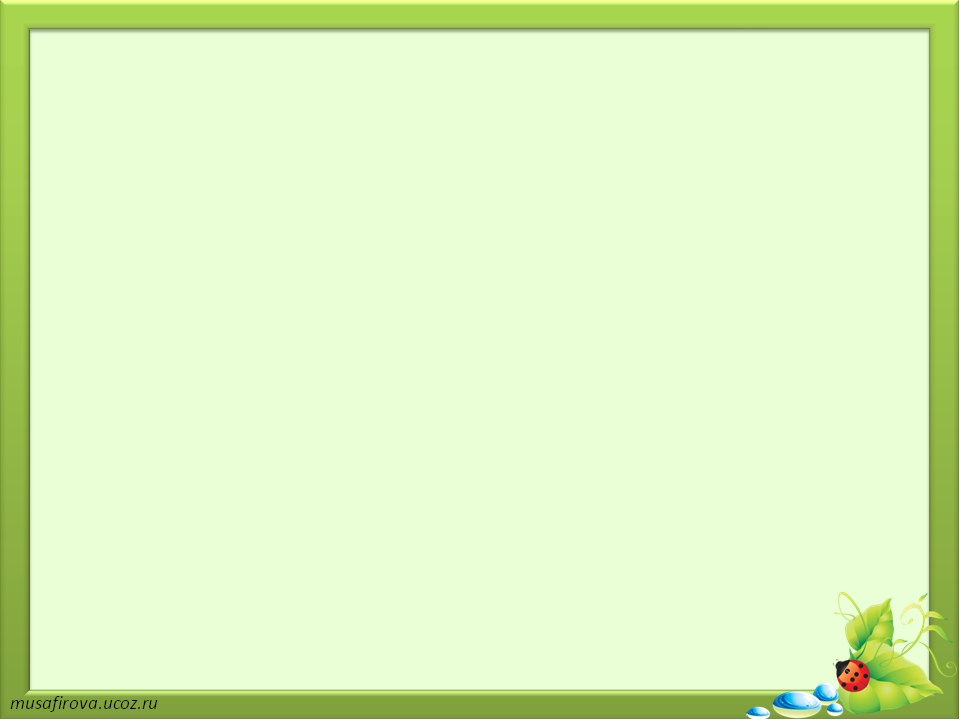 Играем в хороводные  игры «Собирай урожай»
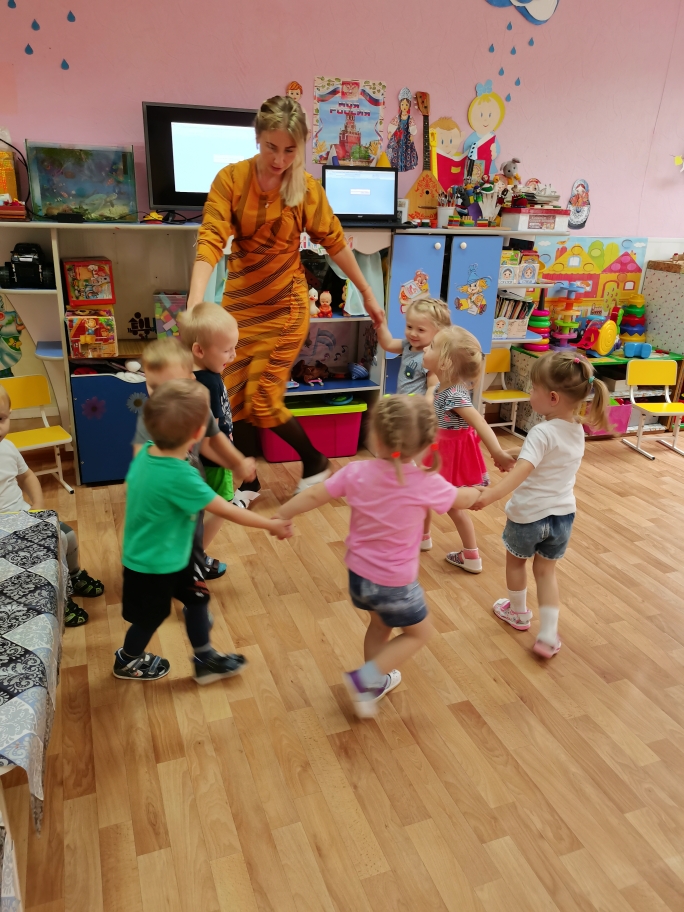 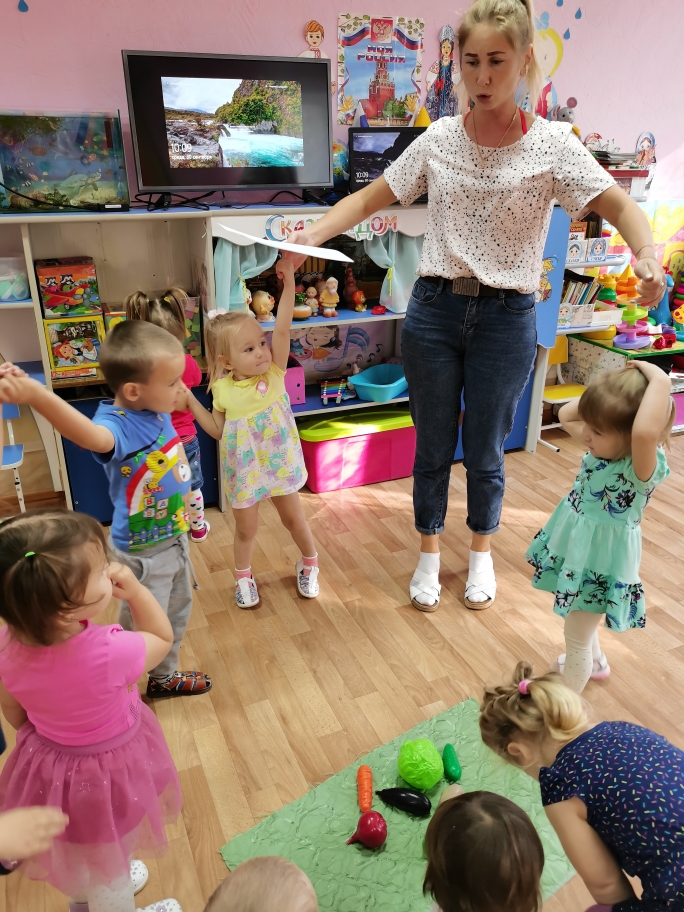 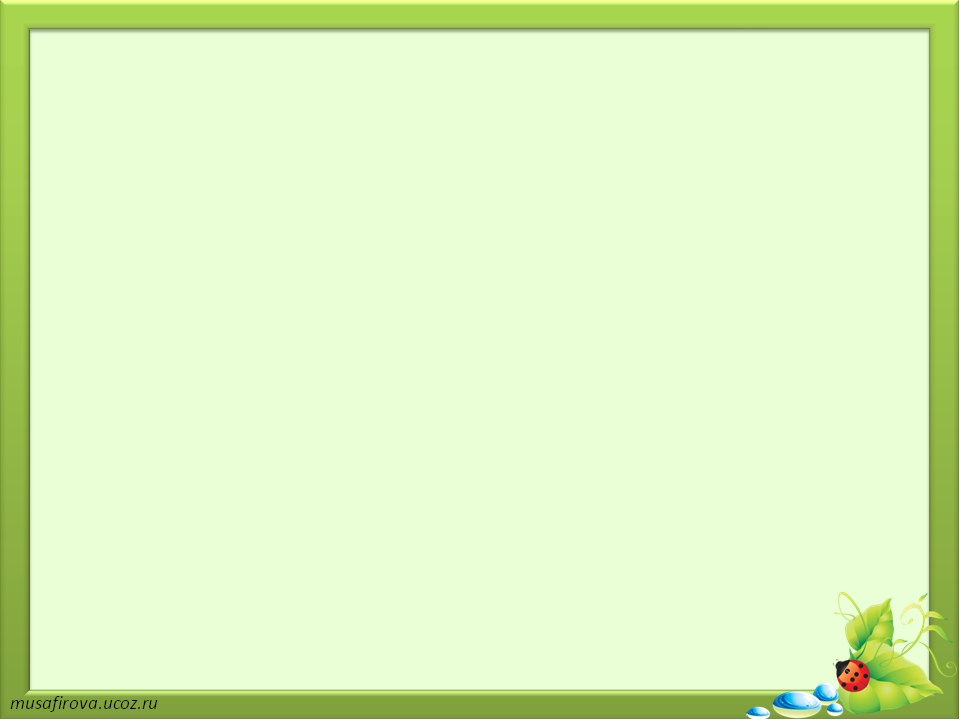 Пальчиковая инсценировка  сказки «Репка»
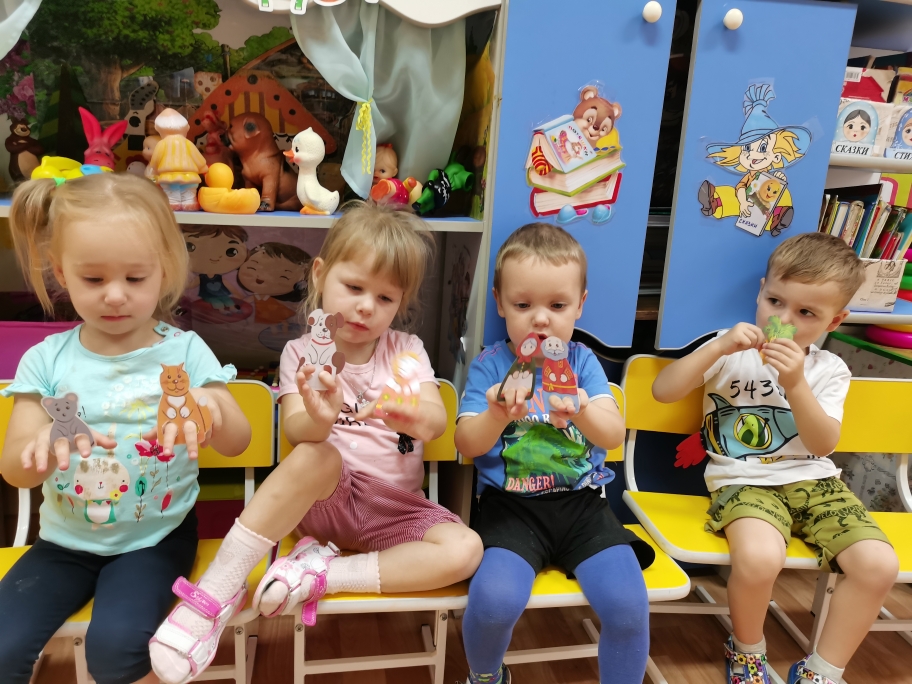 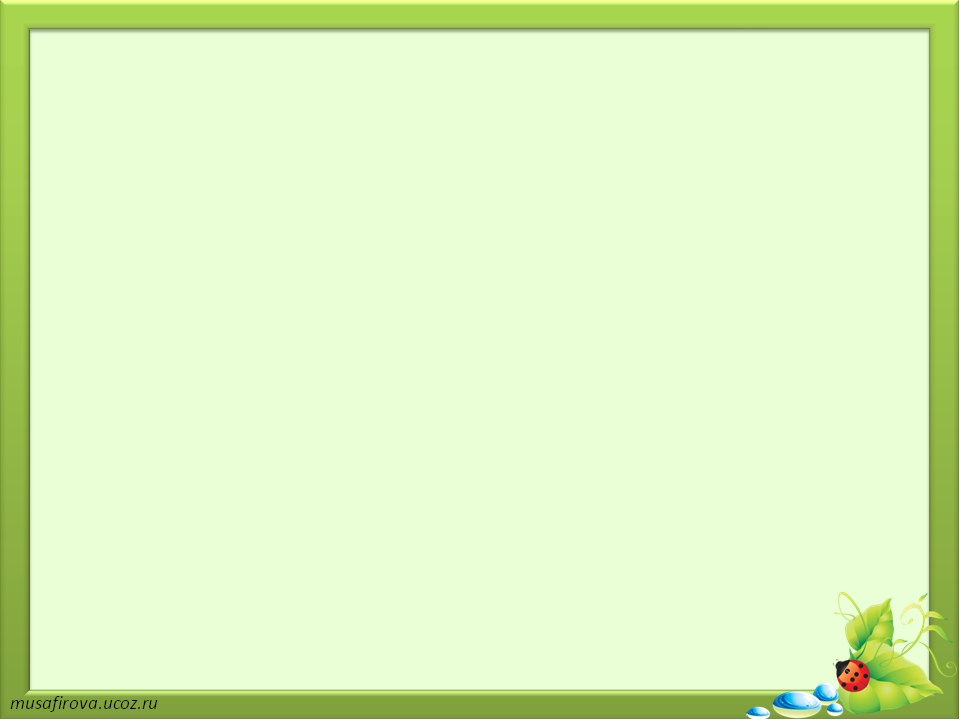 Художественная деятельность «Заготовка овощей на зиму»Что растет на огороде»Овощи в банке»
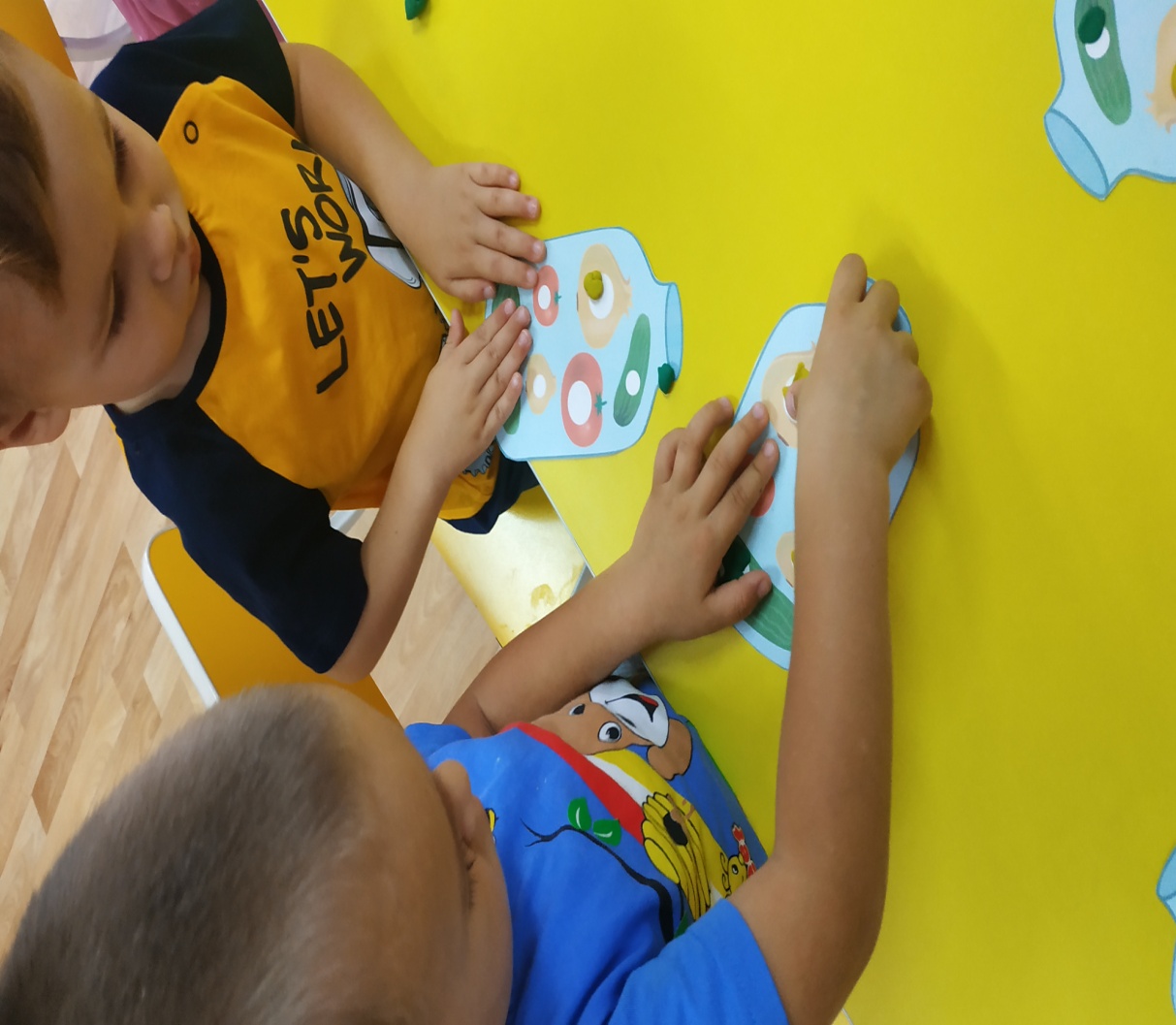 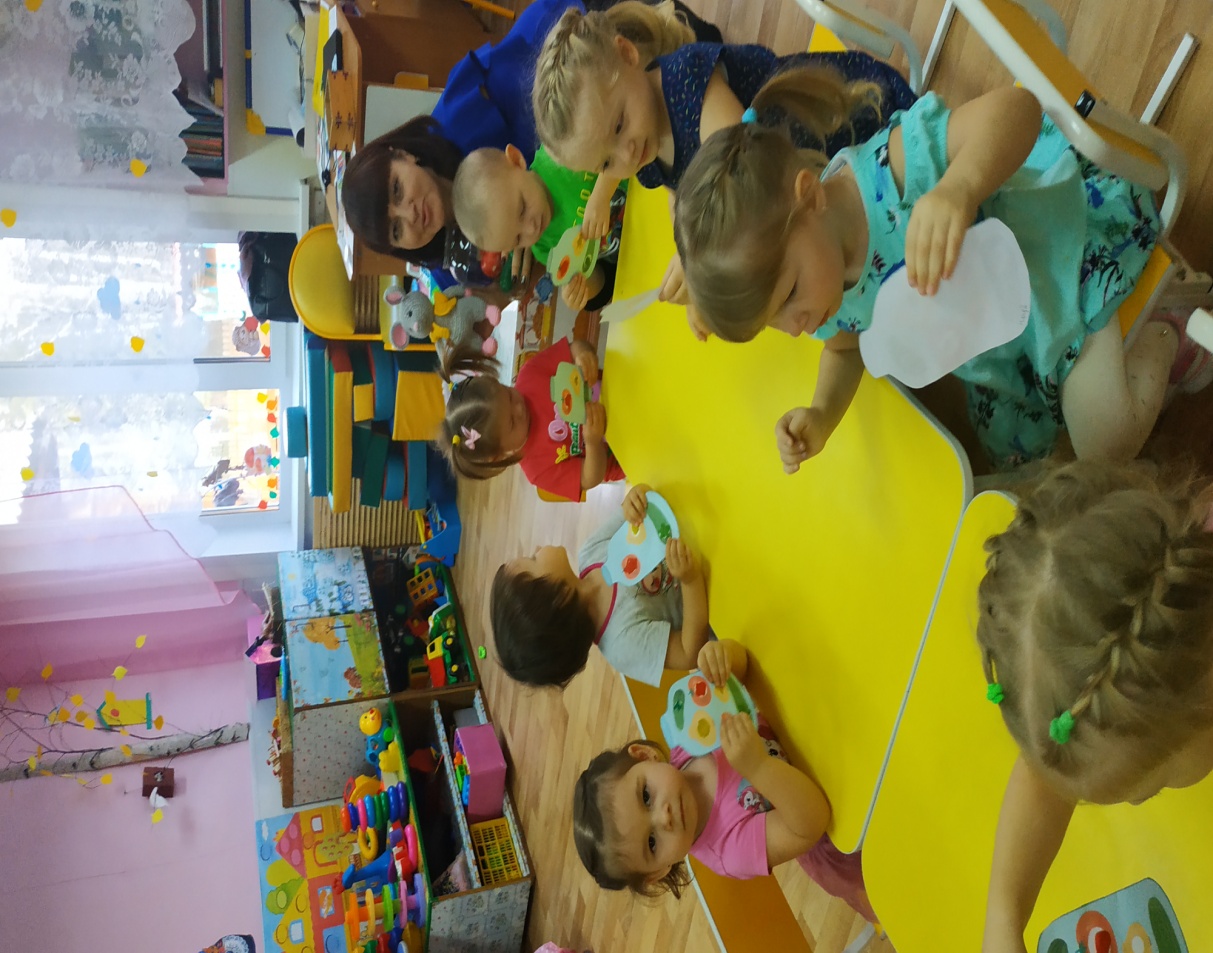 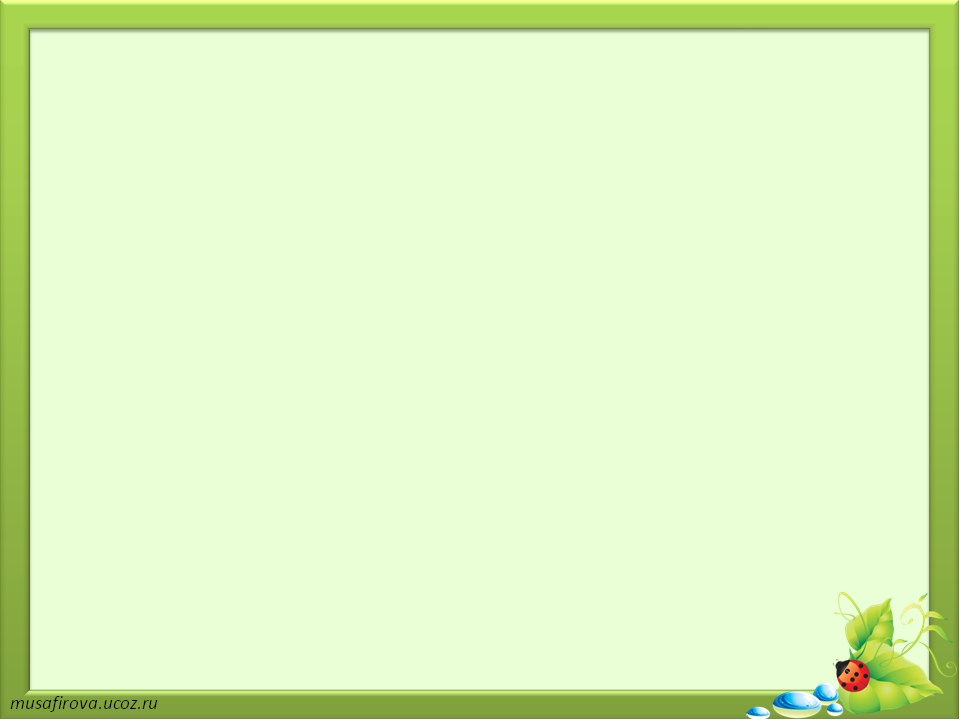 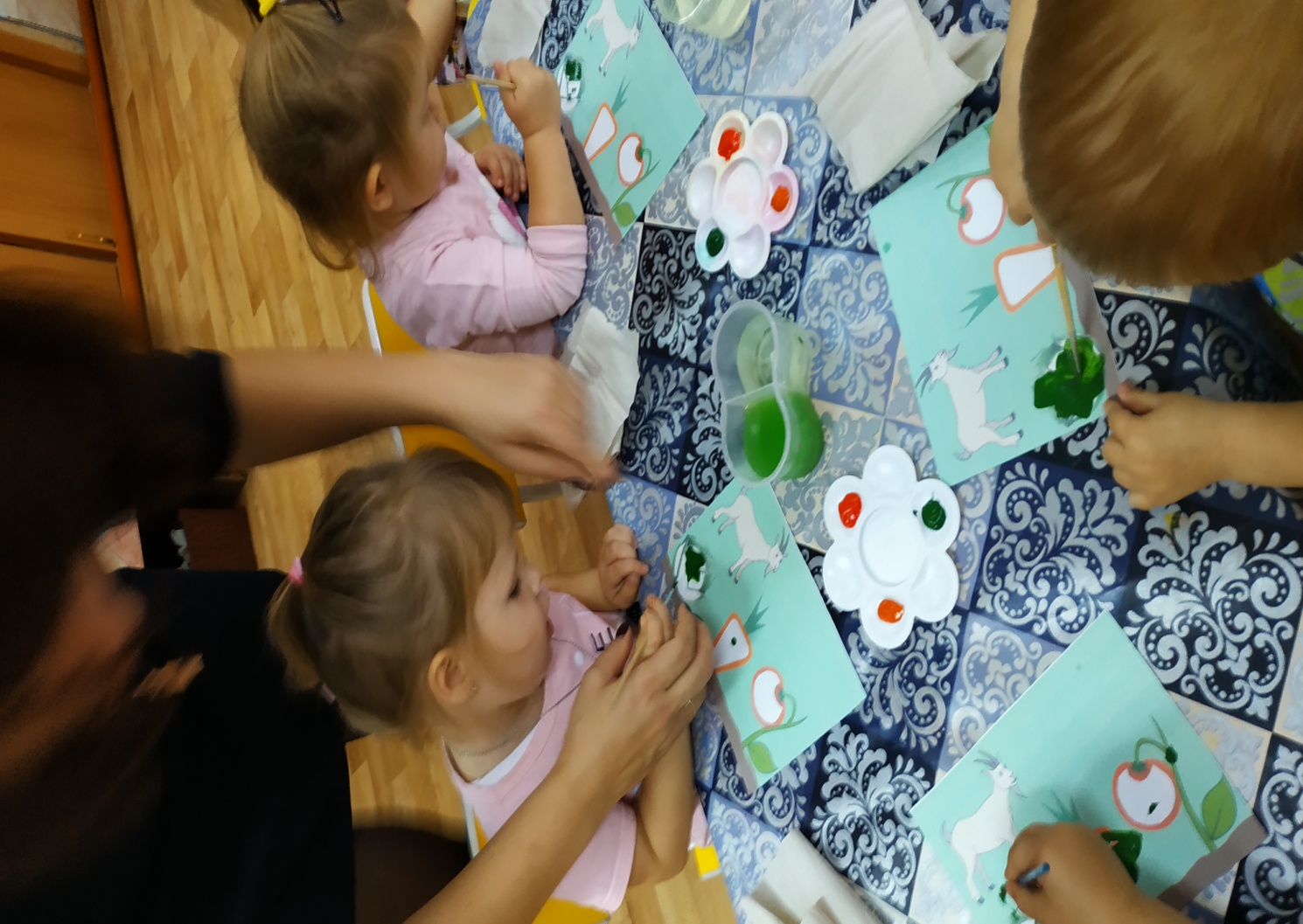 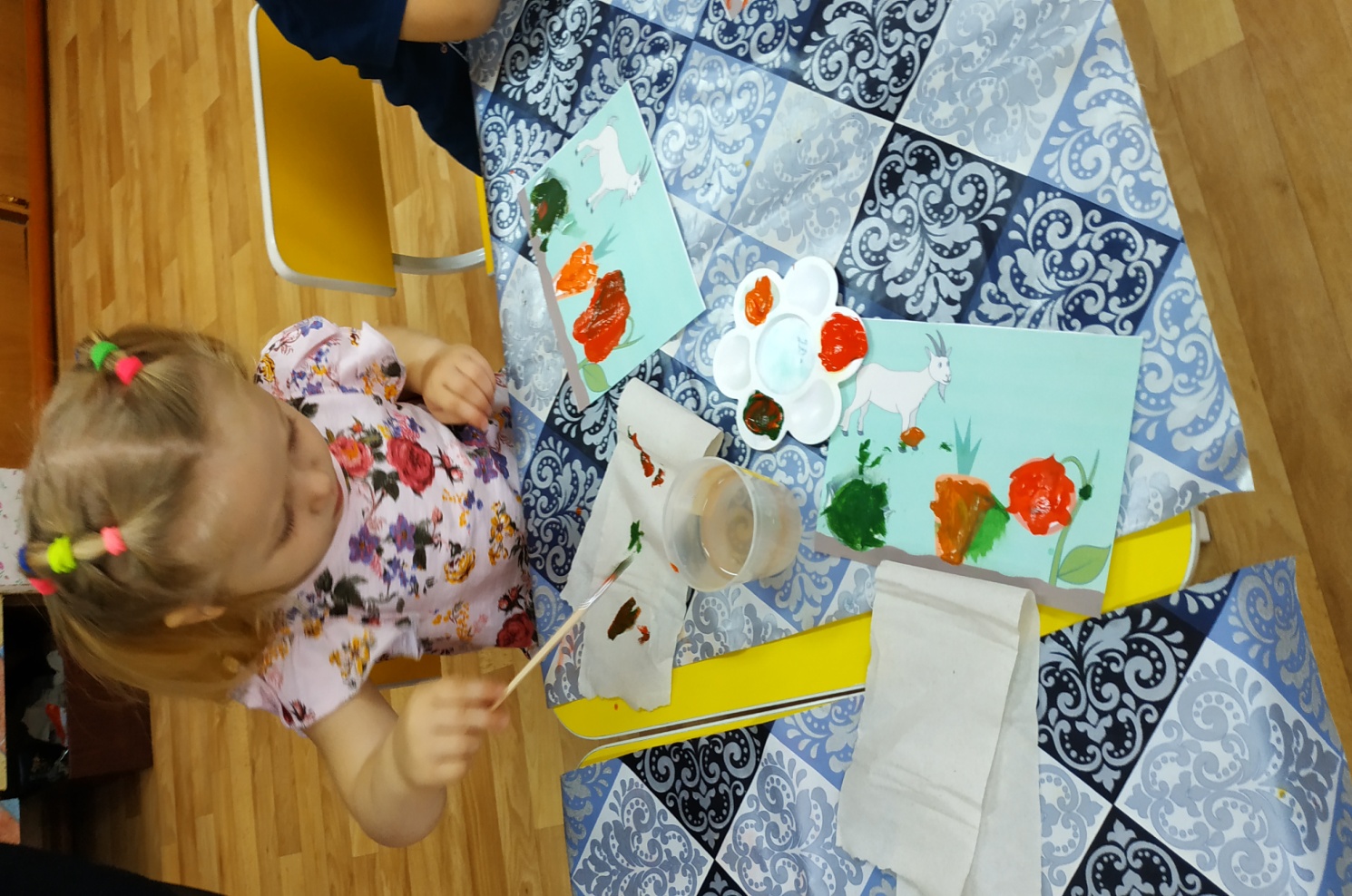 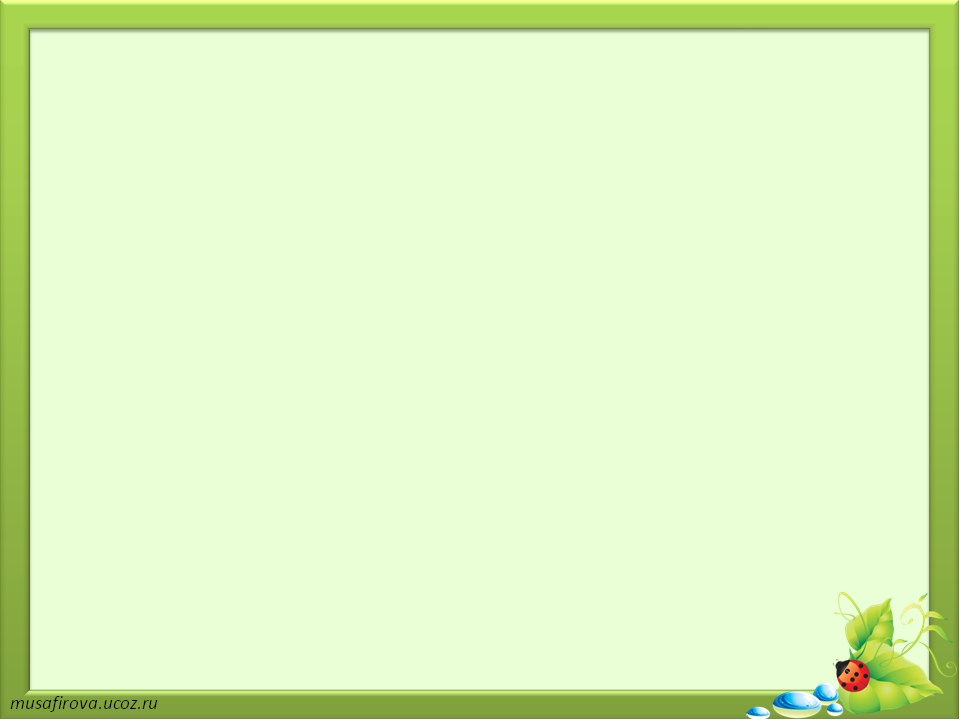 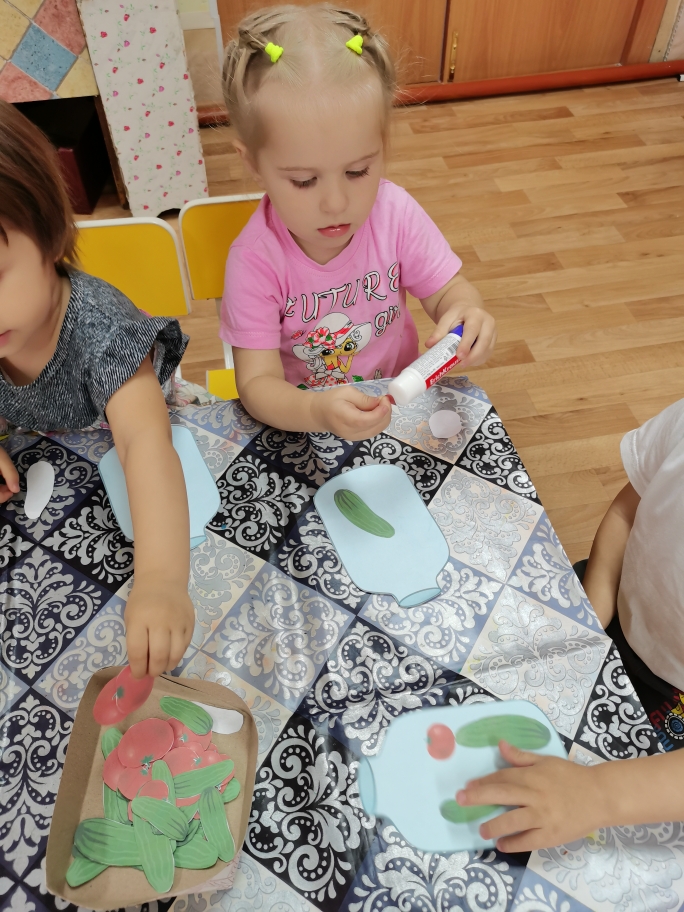 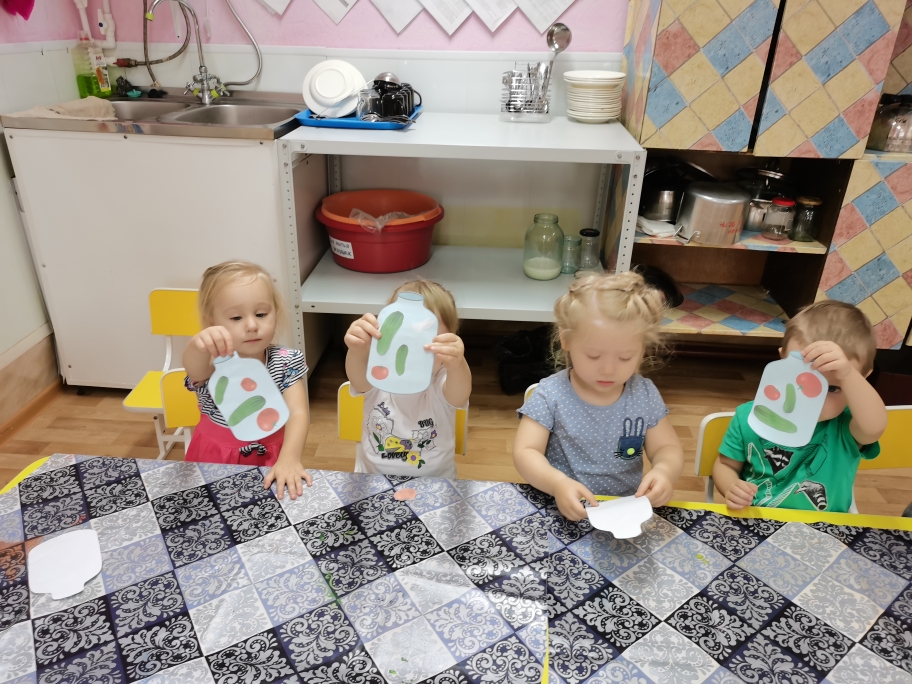 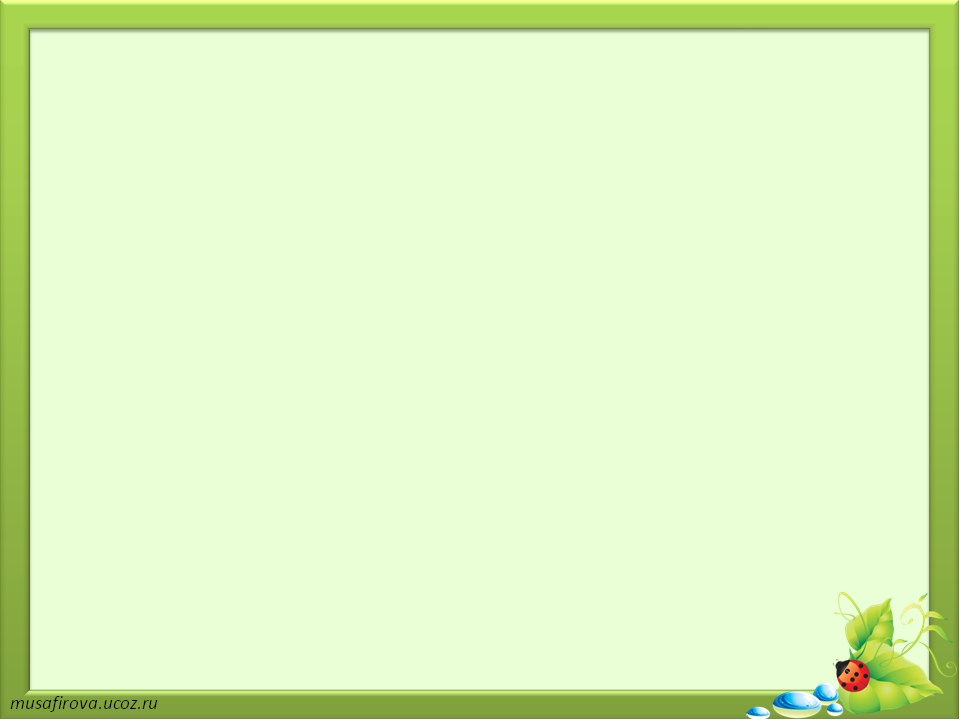 Чтение сказокОтгадывание загадок
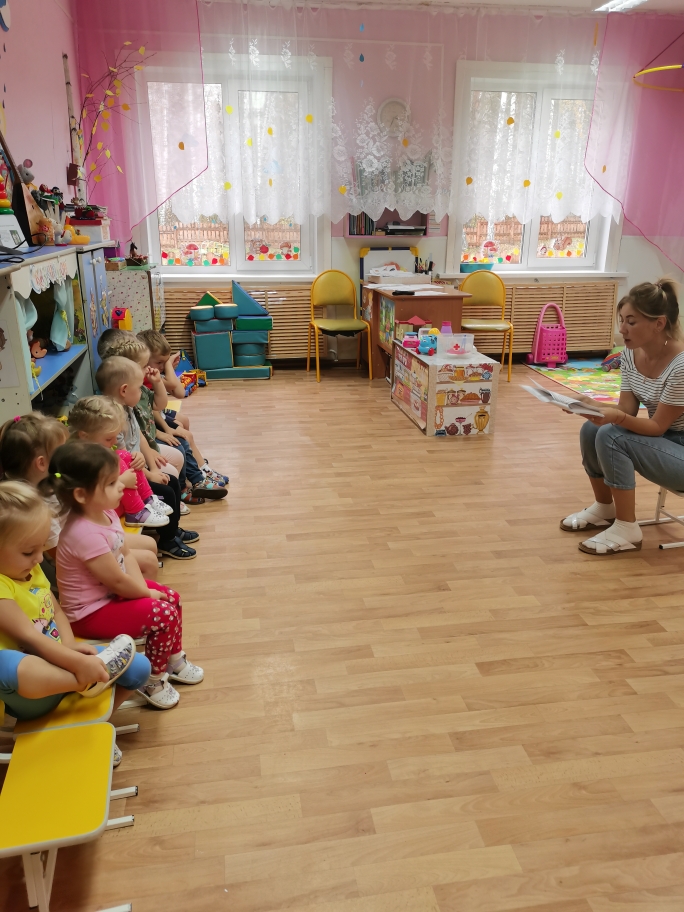 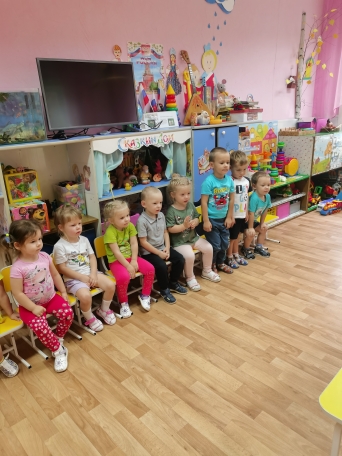 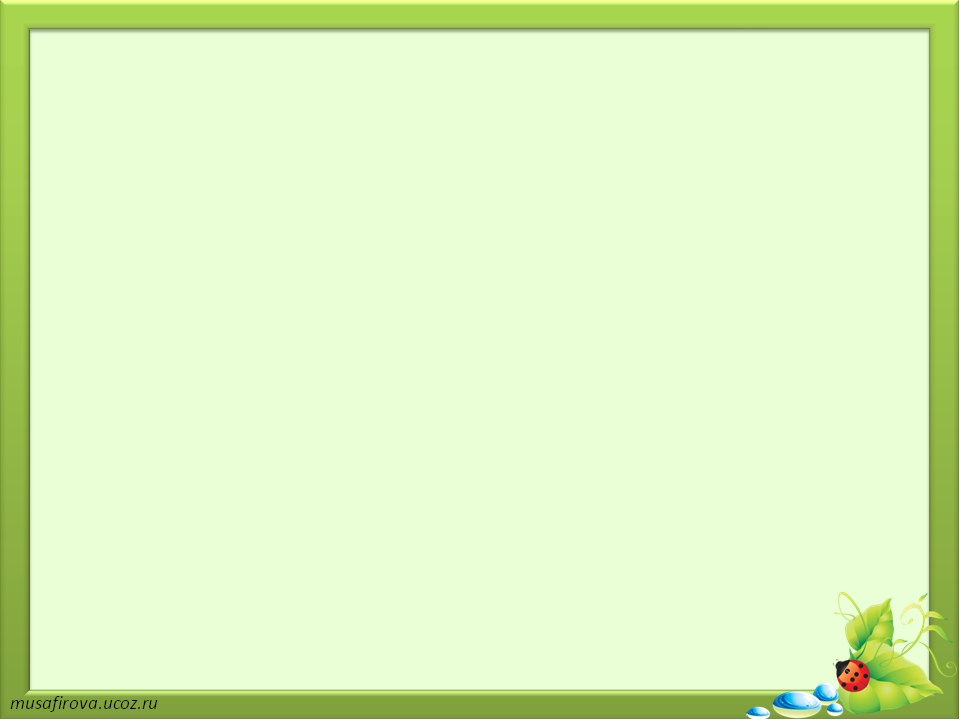 Подвижные и дидактические игры
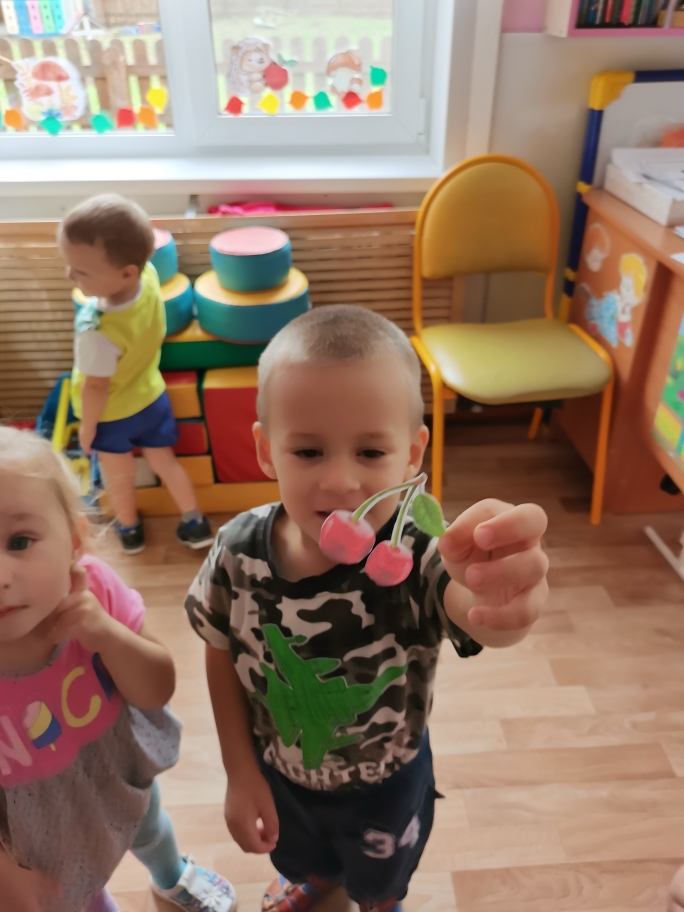 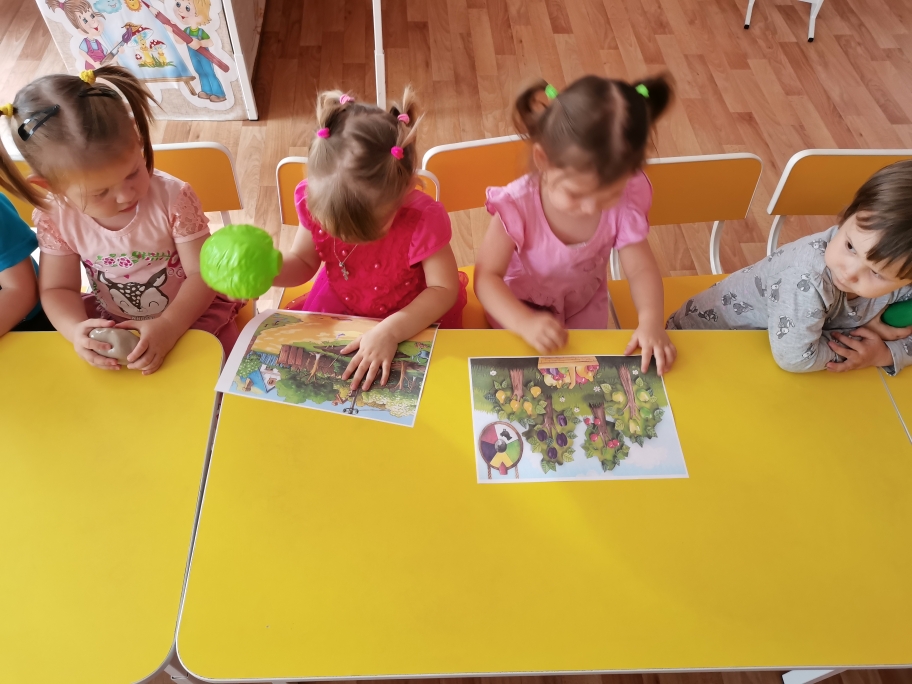 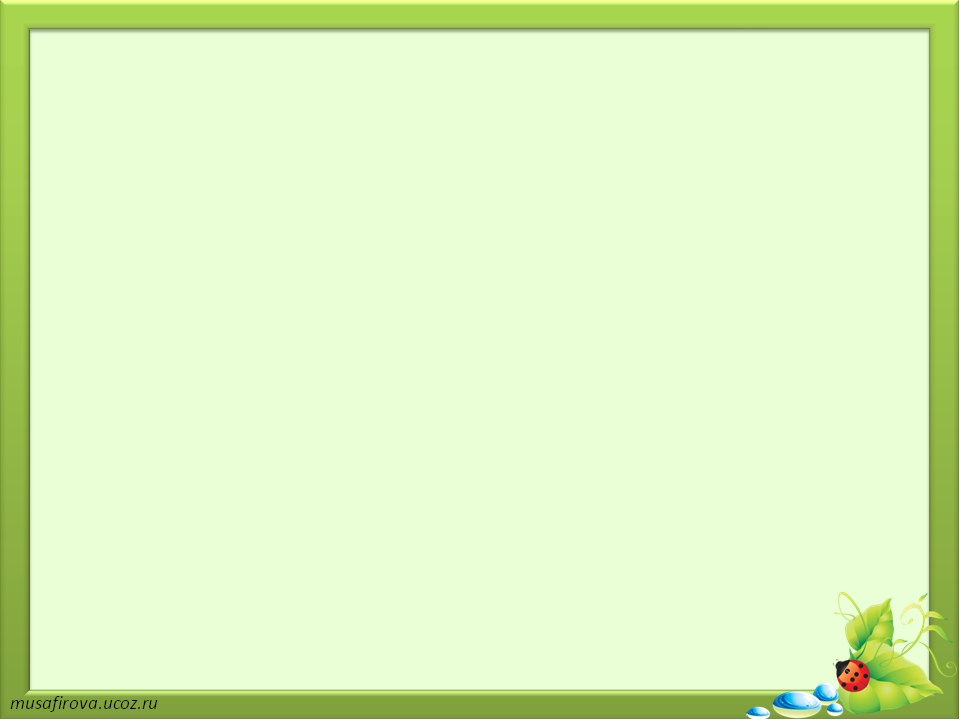 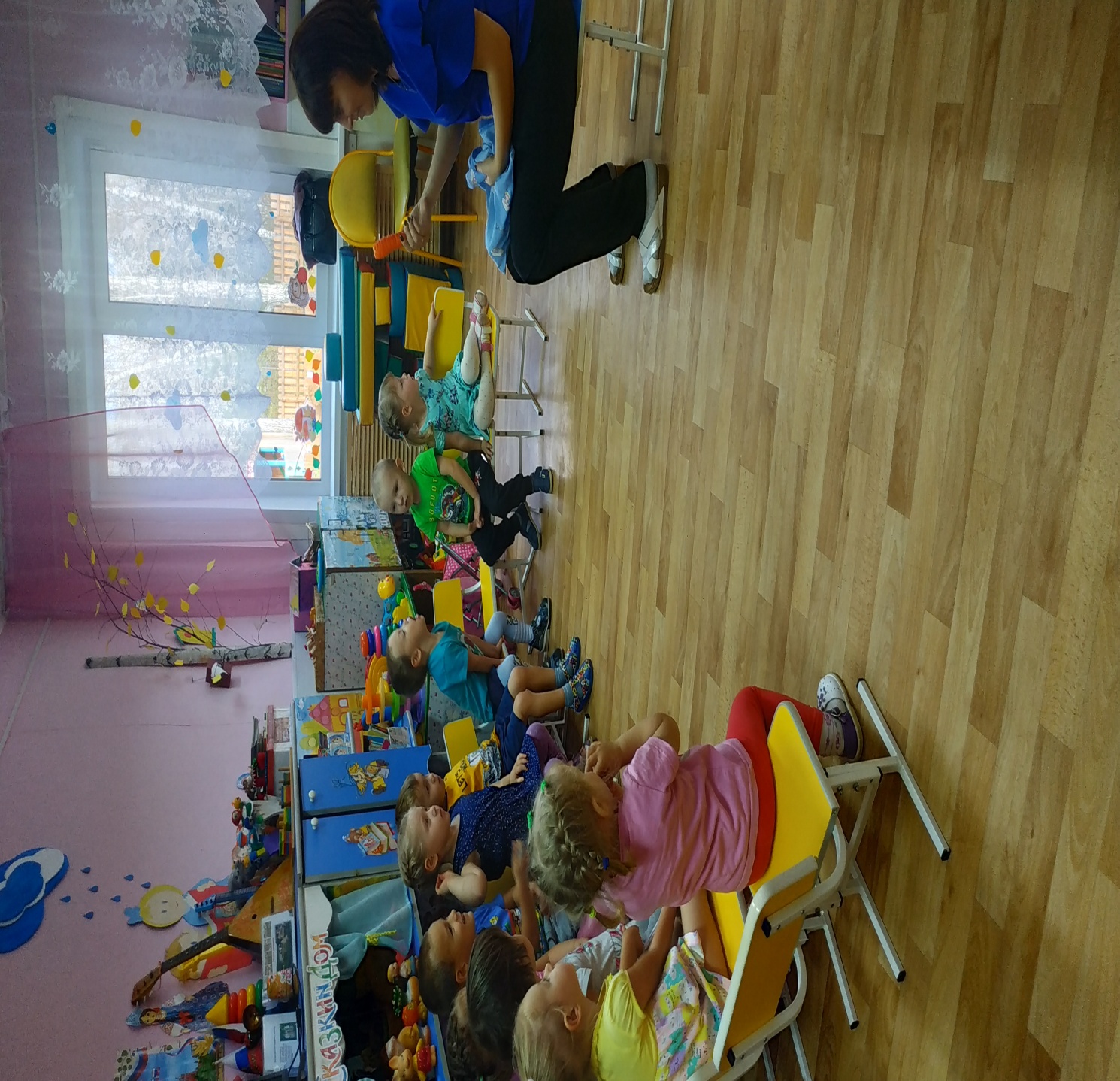 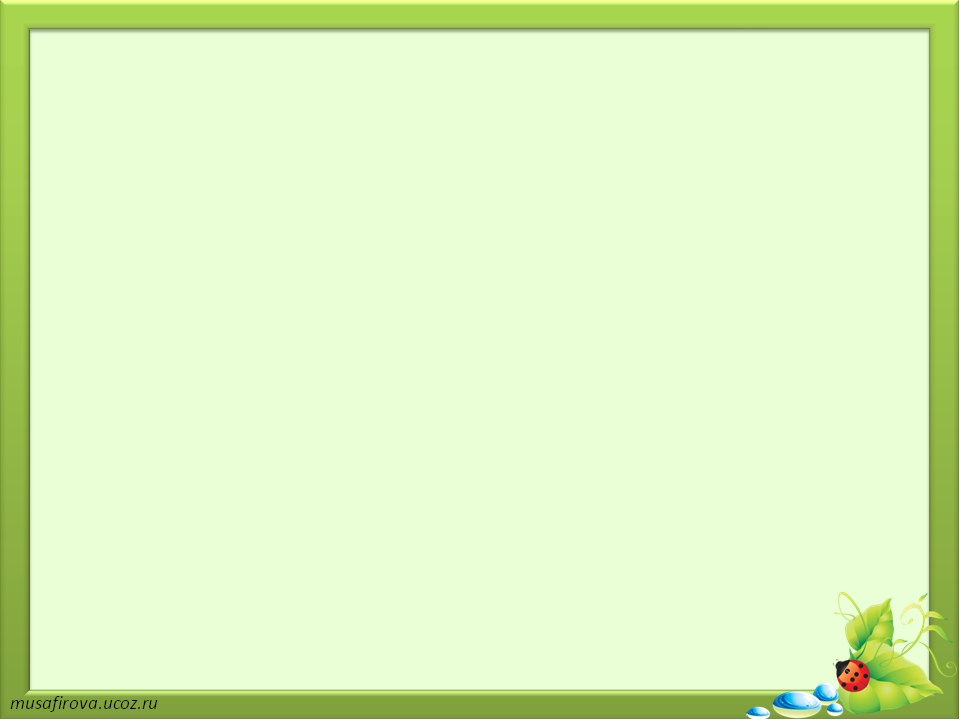 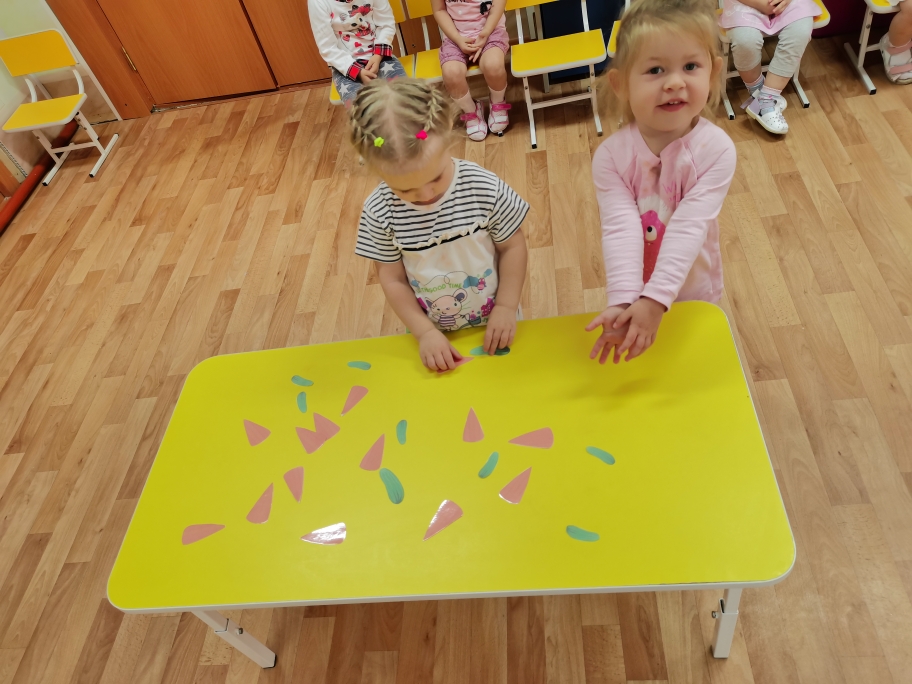 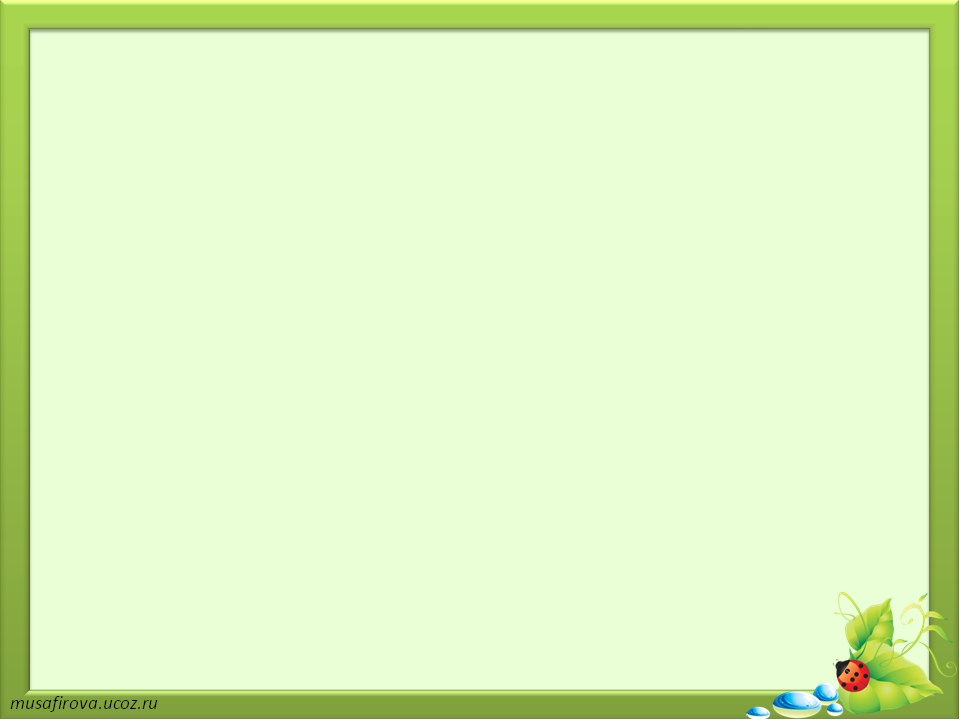 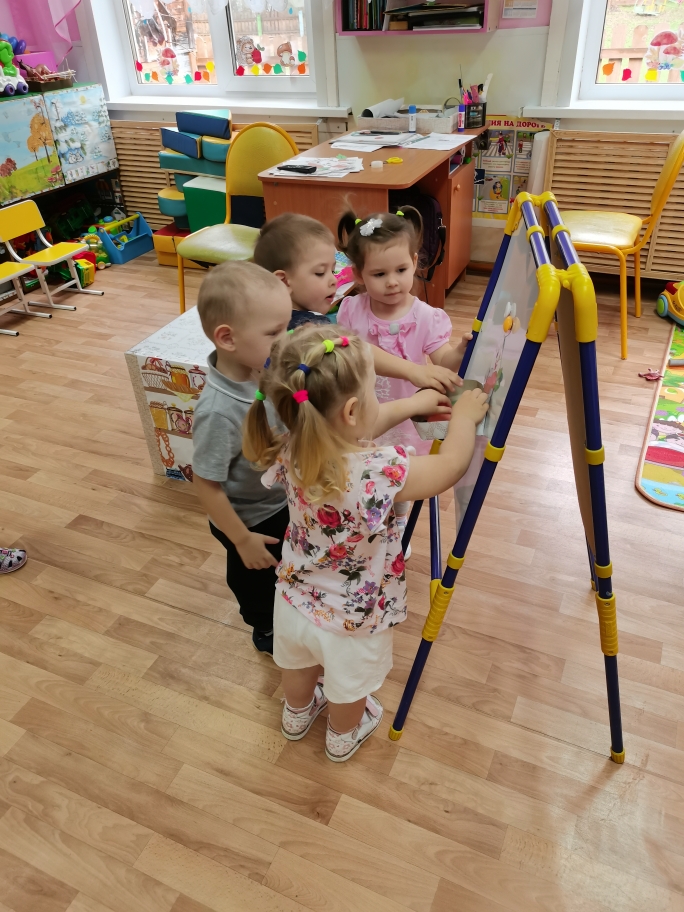 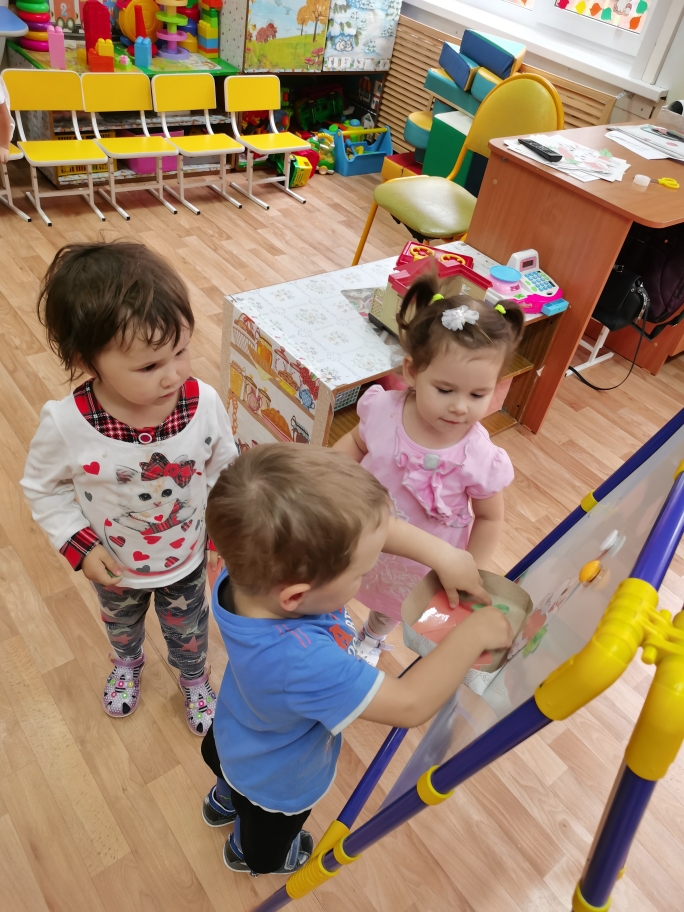 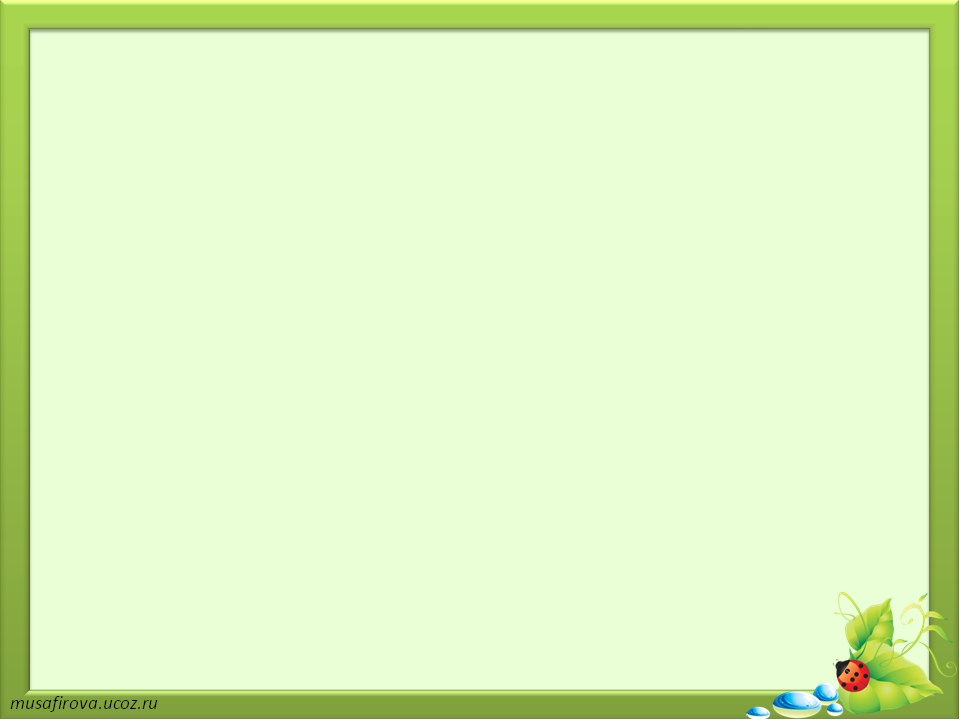 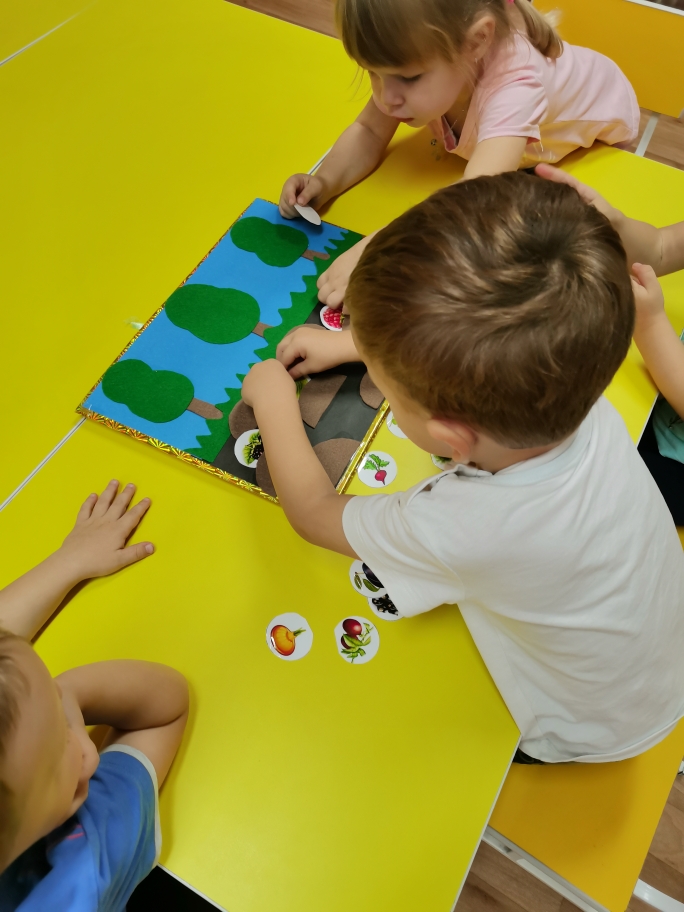 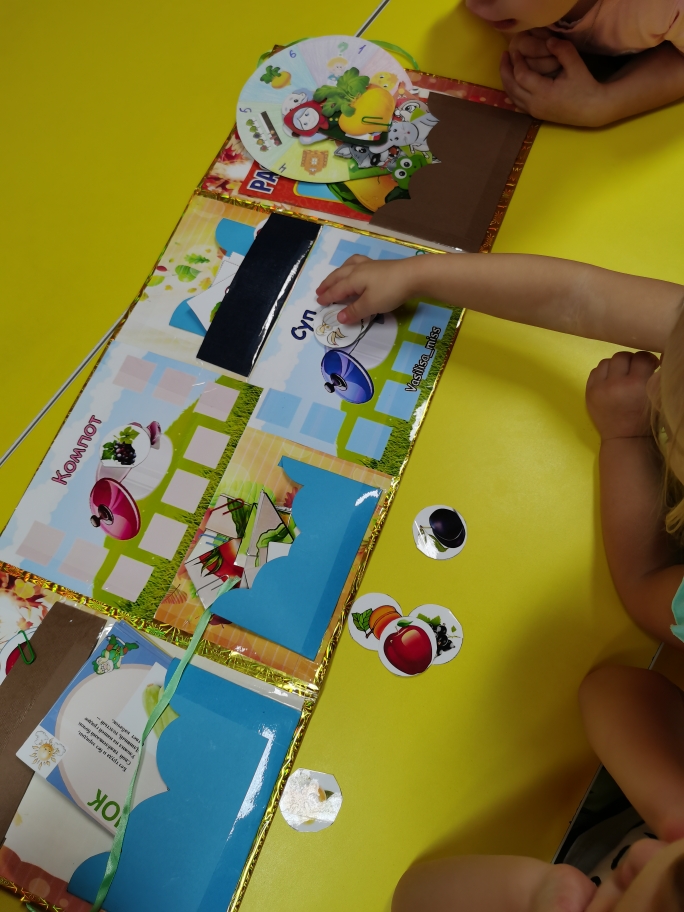 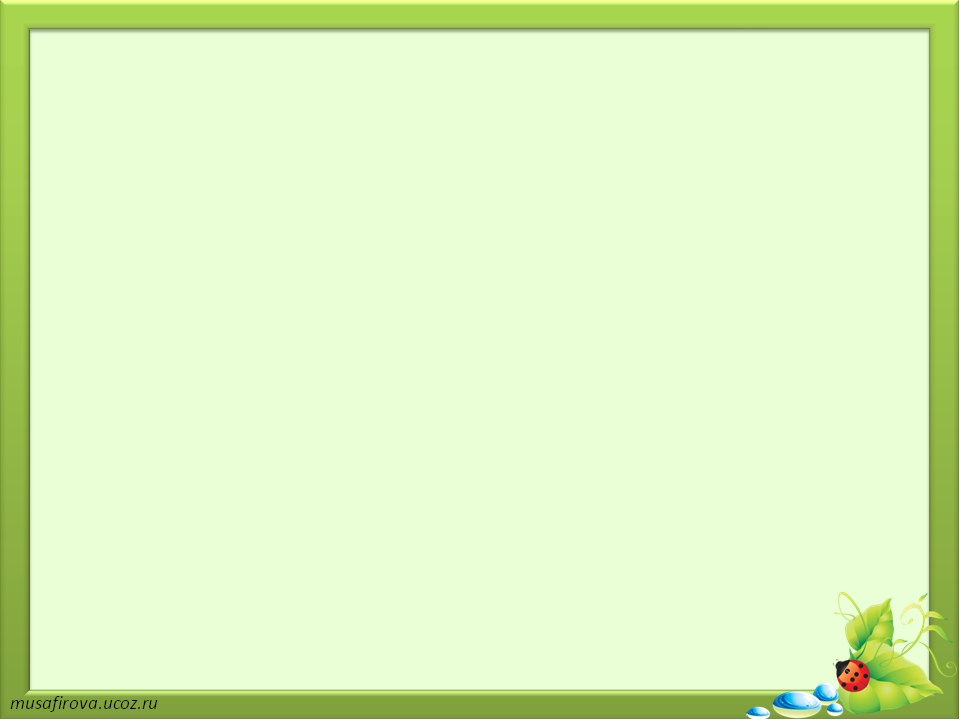 Итог нашей работы
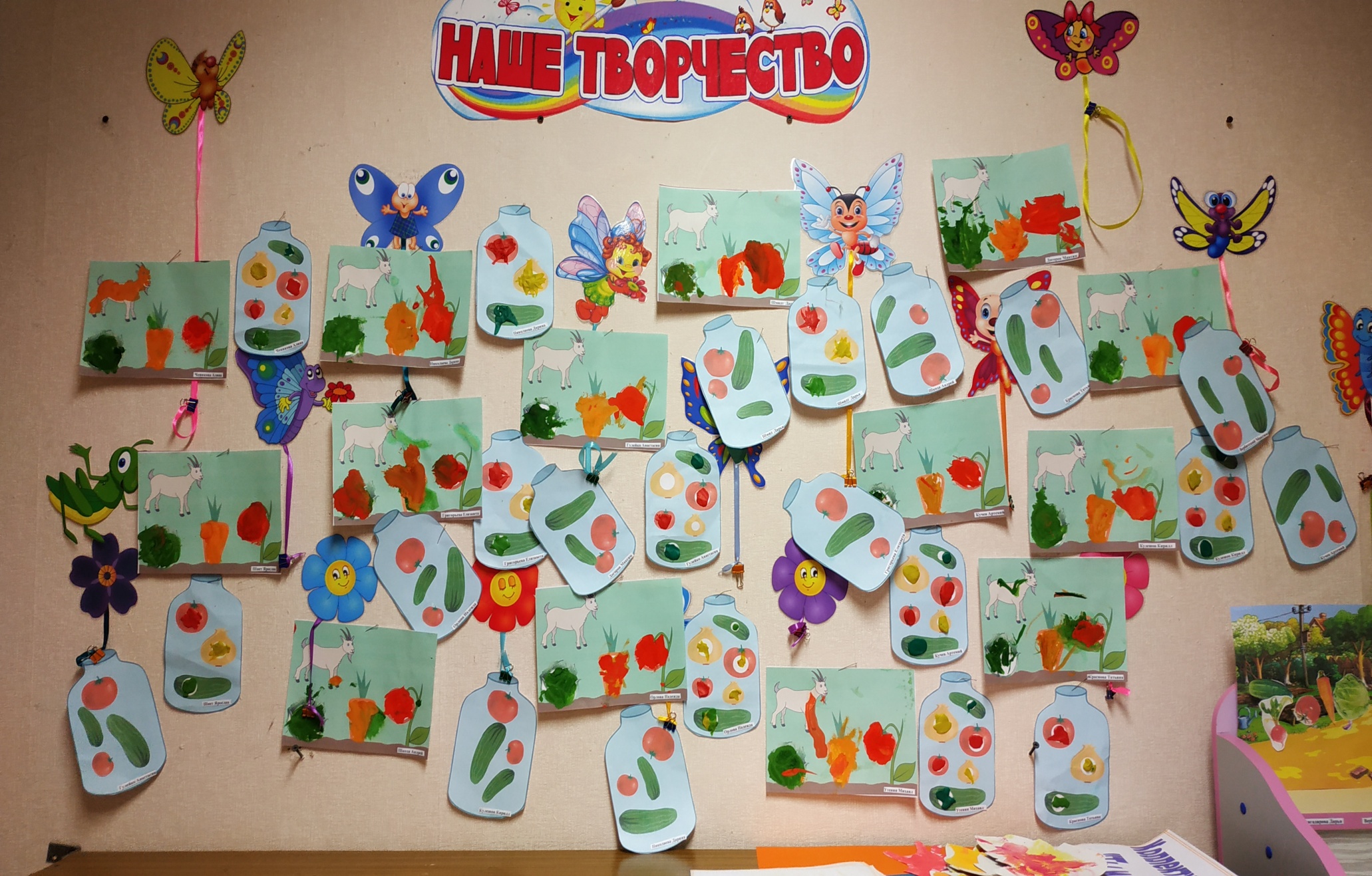 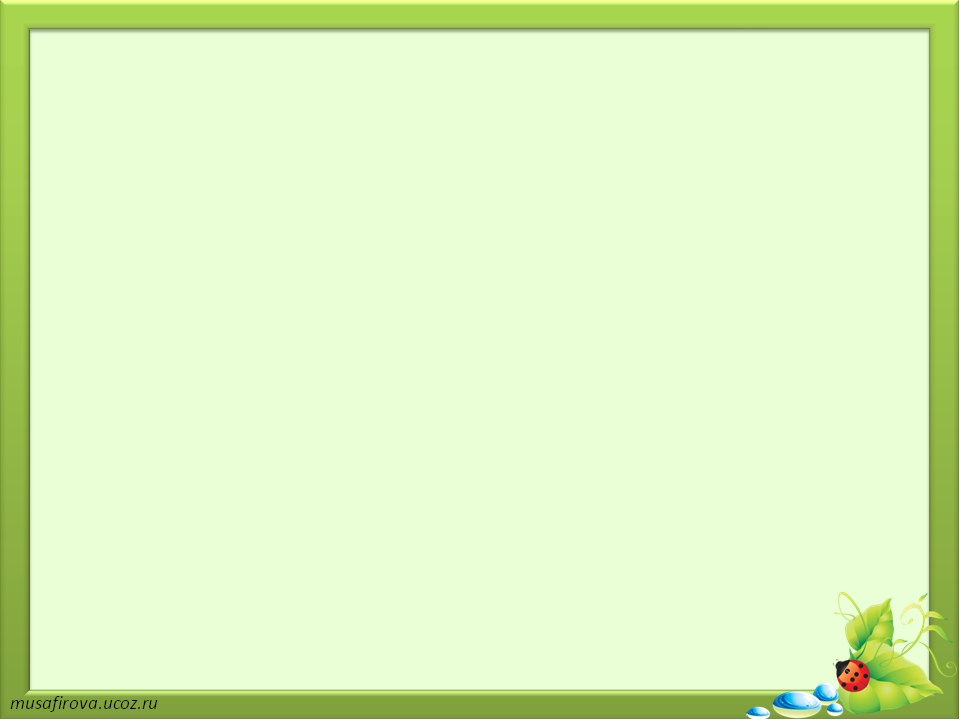 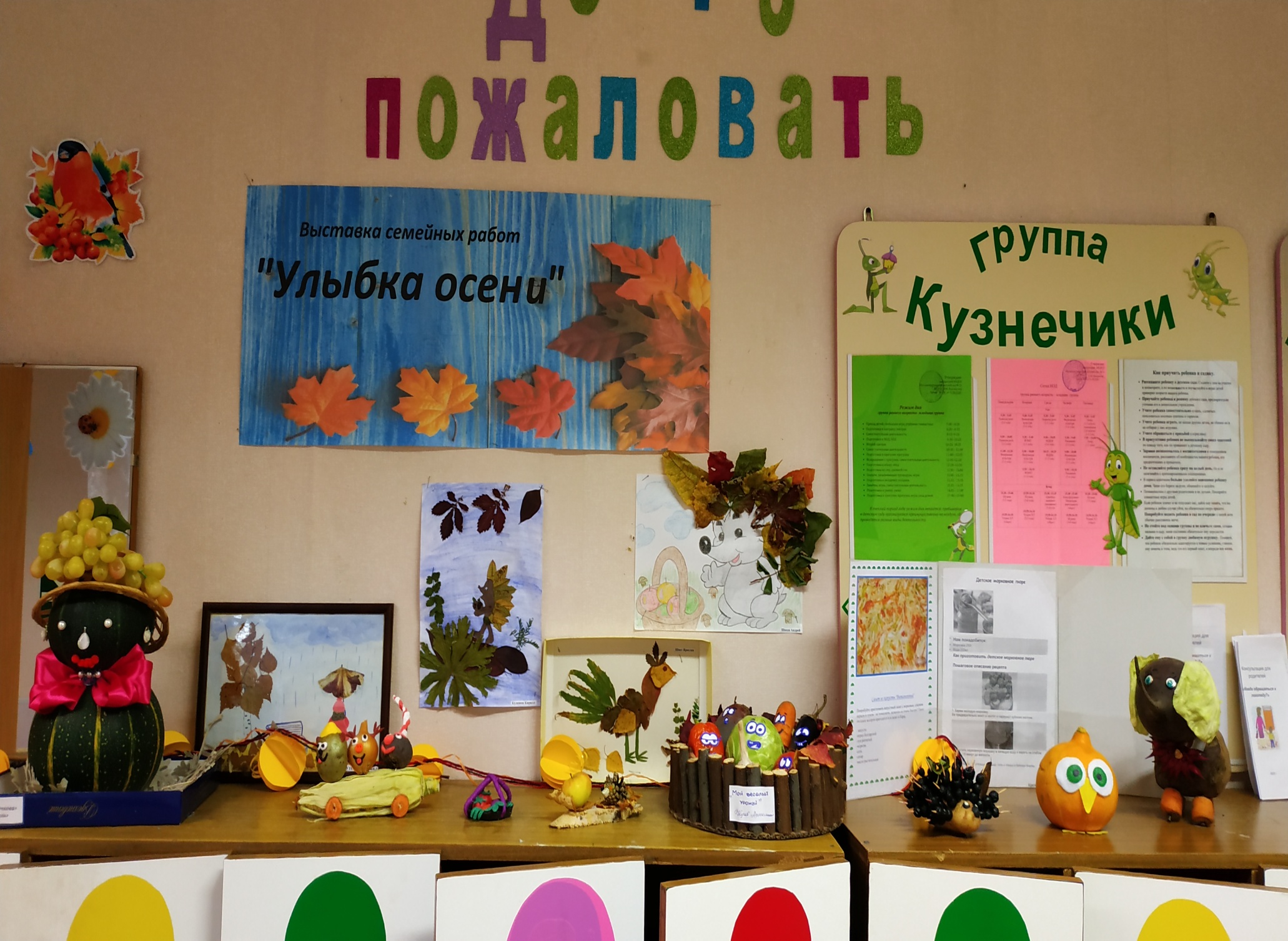 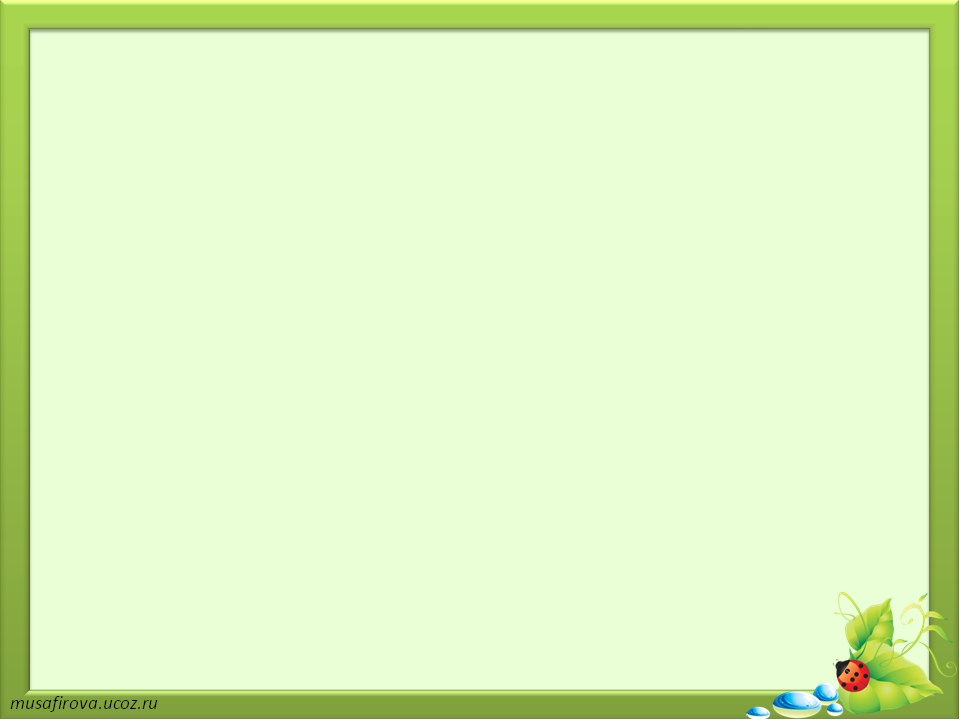 Спасибо за внимание!
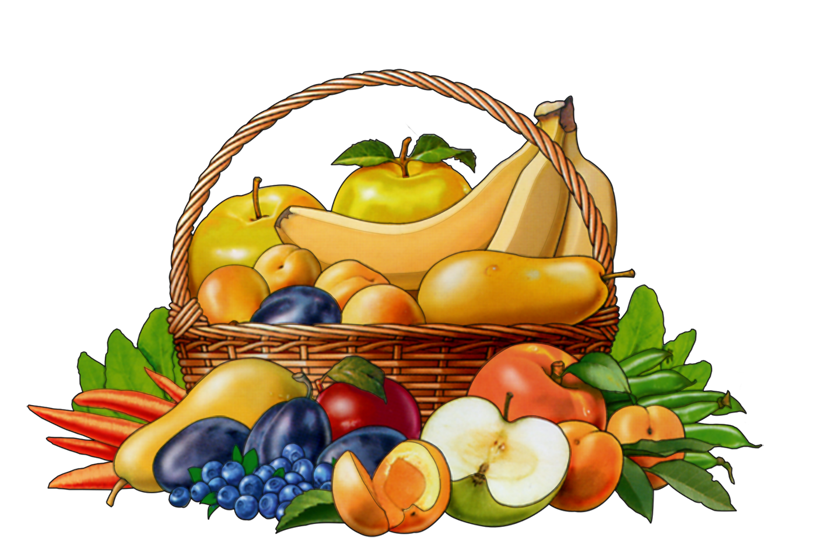